112年度桃連區免試入學志願選填輔導說明
桃園市12年國教宣導講師
新興高中 組長
行動（LINE ID）0922295238
沈萌明
大  綱
一、免試重要日程
二、選填志願前的觀念
三、桃連區免試積分及比序說明
四、免試志願選填技巧
五、免試志願選填流程
六、小叮嚀
一、免試重要日程
說明：實際日程以配合國中規定時程為主
二、選填志願前的觀念調整
(一)高中職、五專｢非義務教育｣
需繳學費(職業類科免學費)、雜費、實驗實習費、..
不像國中小的學區制
轉學、轉科、畢業…等規定均異於國中小
(二)升學方式為｢考招分離｣
考試、招生管道分離
考試要報名，招生管道要報名。
3年後的高中考大學學測、指定科目考試。       高職考統一入學測驗。
高職考統測，同職群的考科是相同的。
二、選填志願前的觀念調整
(三)為3年後做準備
高中免試入學志願選填：200多個志願，選30個
大學申請、科大甄選：2、3000個校科，選3~6個

高職需認識15個職群（桃園目前是12個）
高中要決定分類組，大學要認識18個學群
二、選填志願前的重要概念
(一)高中高職免試共有30個志願數可選填。
(二)高職職業類科跨校同一職群連續
      選填志願時，視為同一志願序計分。
(三)熟知桃連區免試入學超額比序步驟。(四)清楚個別序位的意義。
三、112年桃連區免試積分說明
Ｖ
適性入學方式-免試入學
免試入學－無入學門檻或條件
全額
錄取
一、報名人數未超過學校招生名額
超額
比序
二、報名人數超過學校招生名額
112年全國約近20萬名國中畢業生
高中、高職及五專總招生名額約有3?萬
高中職五專招生名額 ＞ 國中畢業生人數
資料來源:十二年國民基本教育資訊網 http://12basic.edu.tw/Detail.php?LevelNo=229
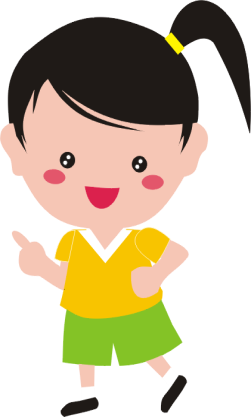 112年桃連區免試積分說明
1.畢業資格：6分；修業2分
2.就近入學：5分
3.生涯規劃：21分(15+6)    (志願分：15分)變動積分
11分+6分
1.均衡學習：9分
2.品德表現：10分
3.服務表現：10分
4.才藝表現：5分
5.體適能：6分
6.本土語言認證:2分
35分
1.會考成績：30分
2.寫作測驗成績：3分
33分
總分100分
8
[Speaker Notes: 提供桃園區書面資料（excel檔）]
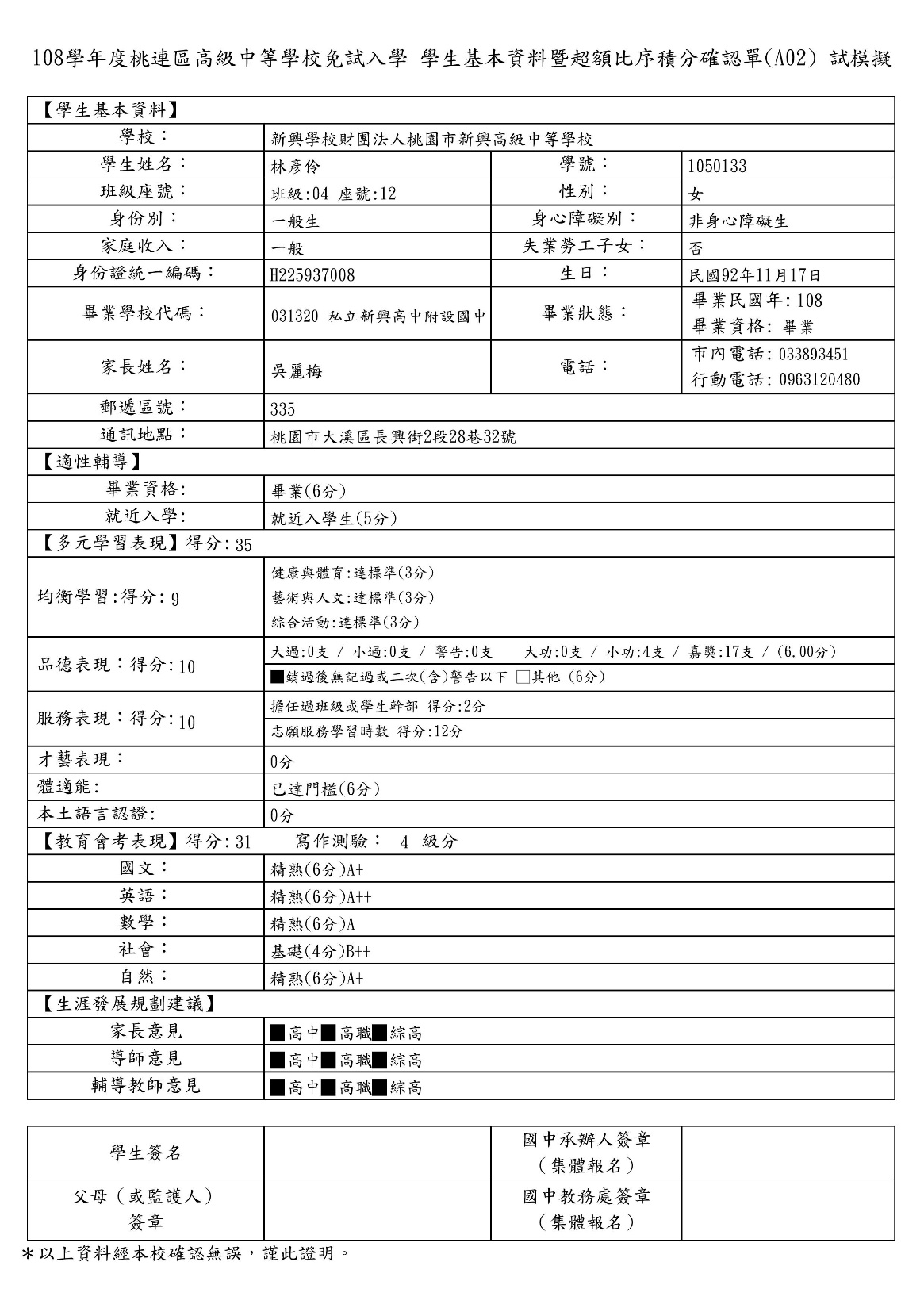 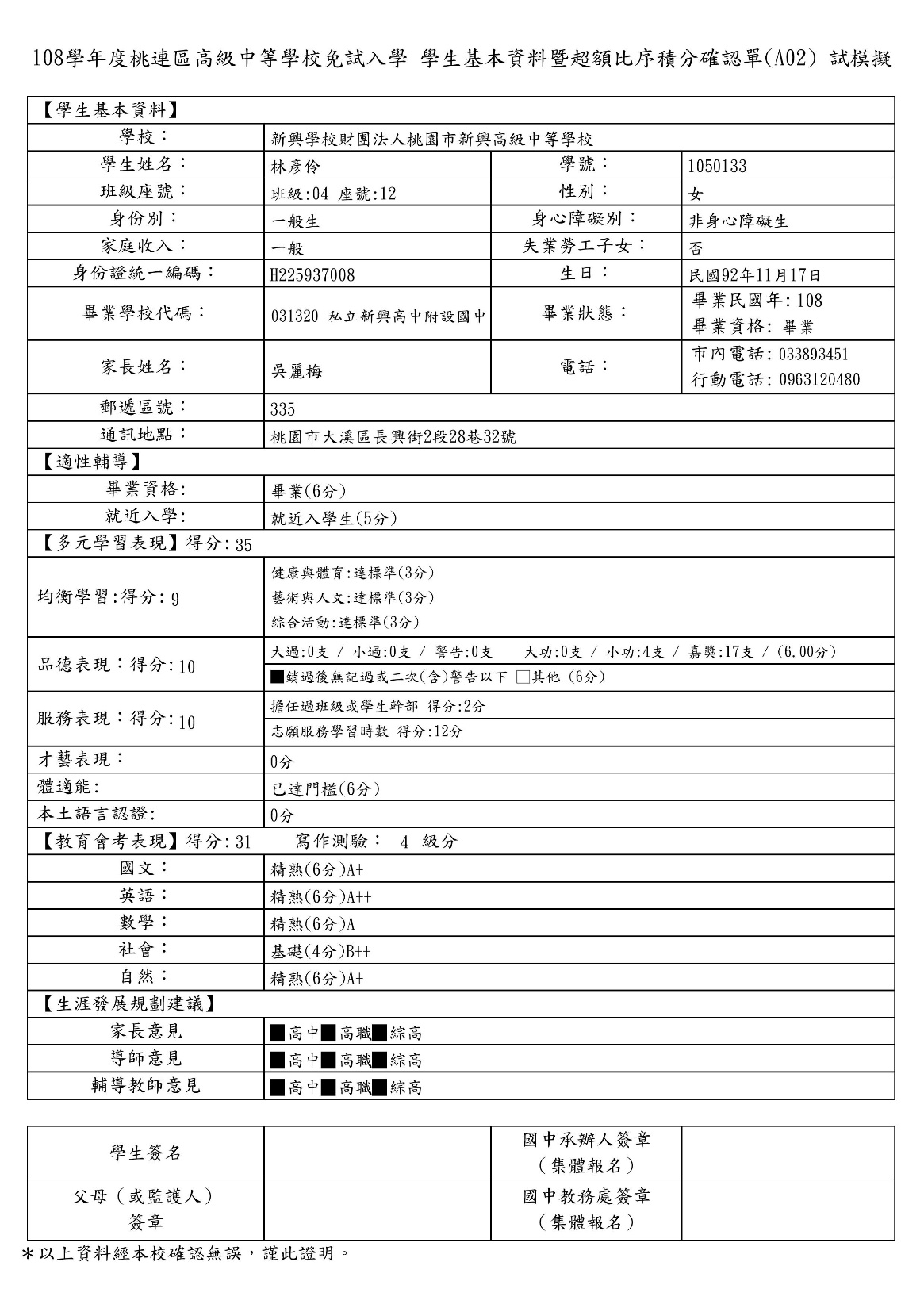 (11分)
(11分)
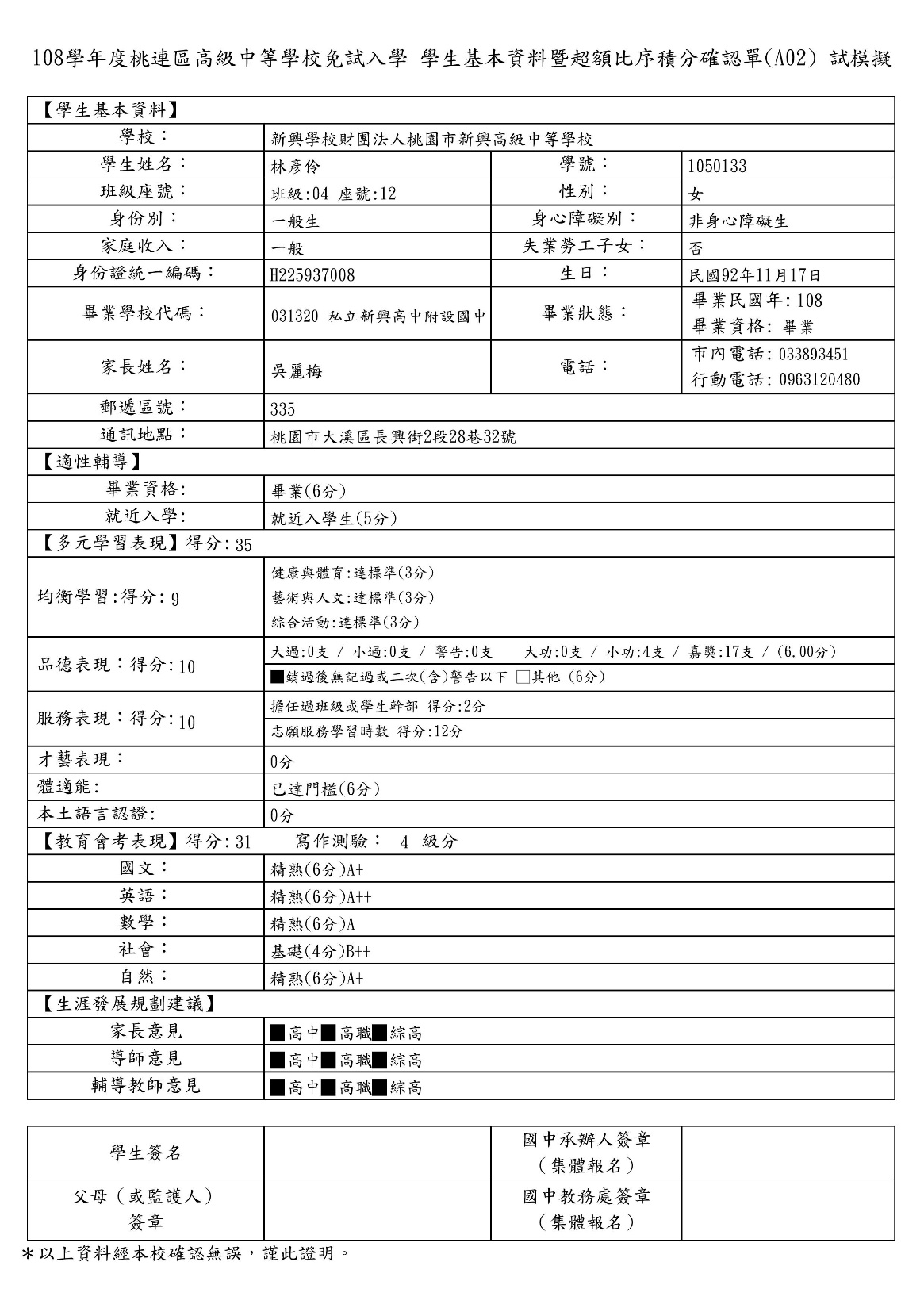 (6分)
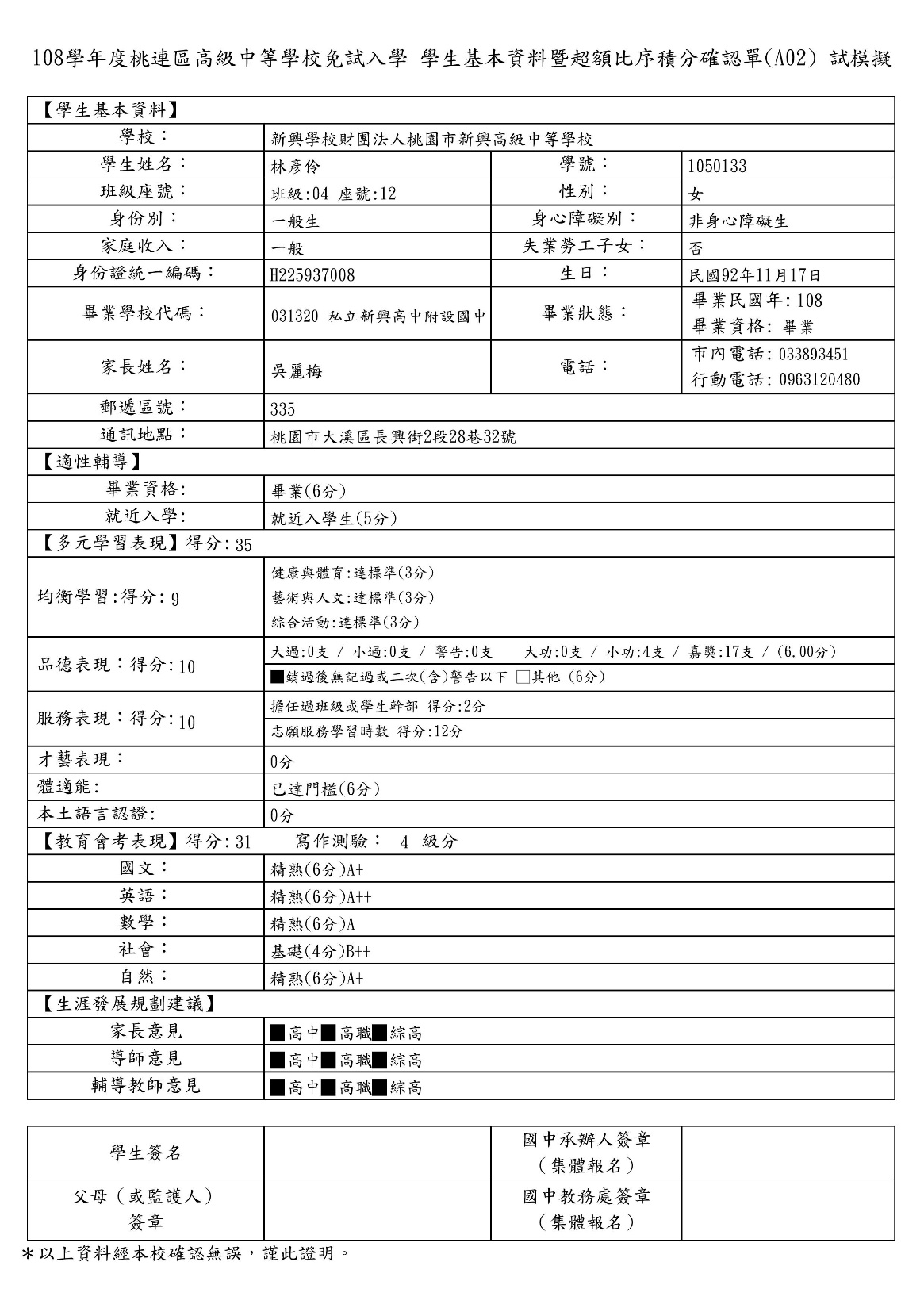 (6分)
112年桃連區免試入學-同分超額比序步驟說明
重要
11
12
３適性輔導總積分
10
１各項目加總總積分
２低收入戶學生優先
４多元學習表現總積分
５教育會考換算總積分
６志願序積分
７教育會考成績等級標示  總點數
８教育會考國文科標示
９教育會考數學科標示
教育會考社會科標示
教育會考自然科標示
教育會考英語科標示
個別序位不比它
(A++>A+>A> B++>B+>B>C)
標示比序
[Speaker Notes: 摺頁資料]
個別序位
「個別序位」是桃連區約20,000名參加會考學生中，扣除掉已經錄取報到的學生(包含高職特招、直升入學、技優甄審及實用技能班、安置等)，再以本區超額比序順序排序之後的序位區間供落點參考。
簡單的說，就是桃連區所有參加免試學生中，個別序位是總積分的約略排名參考。
個別序位
「個別序位」提供我們2個重要資訊，
  其一為，比率區間(X%~Y%)；
  其二為，累積人數區間(M人~N人)。
舉例：
  比率區間為1.07%~1.42%，
  累積人數區間為300人~400人。
重點在能看懂累積人數。
免試入學系統  查詢個別序位
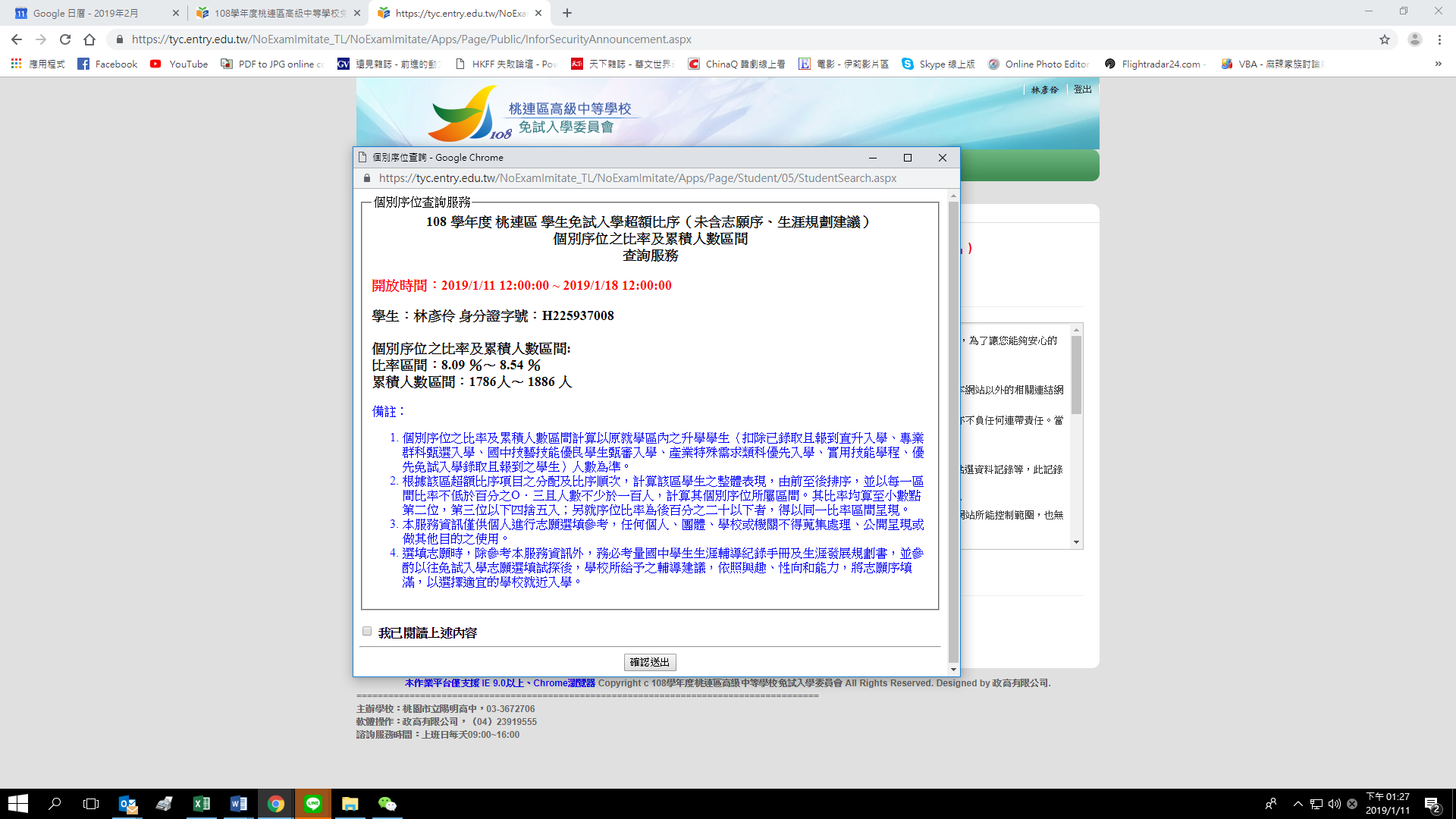 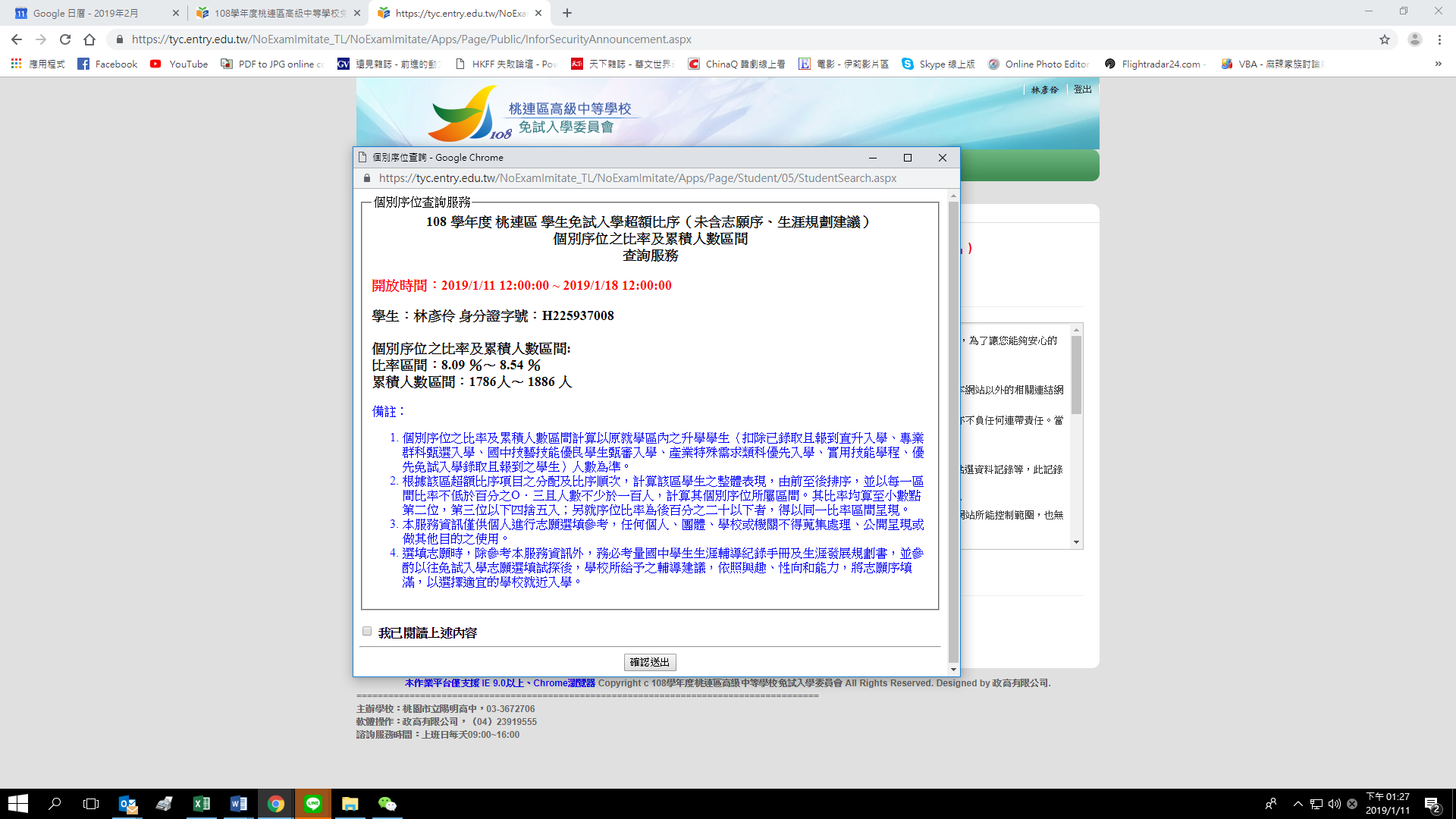 免試入學系統  查詢個別序位
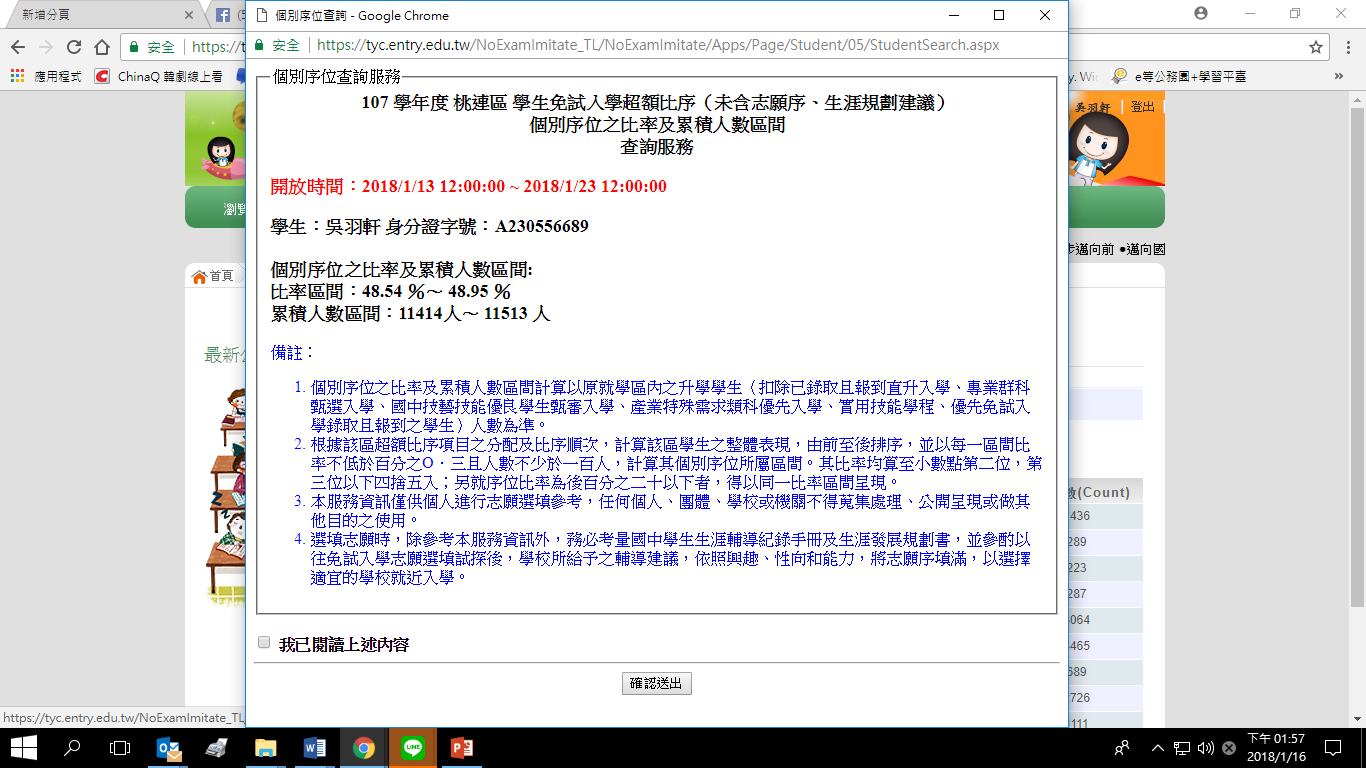 查看個別序位
三、111&112年免試選填志願
超額比序-成績分析說明
四、免試志願選填技巧
志願序別1、  2、 3志願  15分
志願序別4、  5、 6志願  12分
志願序別7、  8、 9志願  9分
志願序別10、11、12志願6分
志願序別13、14、15志願3分
志願序別 16 至 30 志願  1分
16
※普通科一校一科一志願
免試入學填志願得高分技巧!!
技巧二：理想的落點志願區建議填前三志願
範例:丙生 1A4B  個別序位 6000~6500
範例:丁生 1A4B      個別序位 6000~6500
18
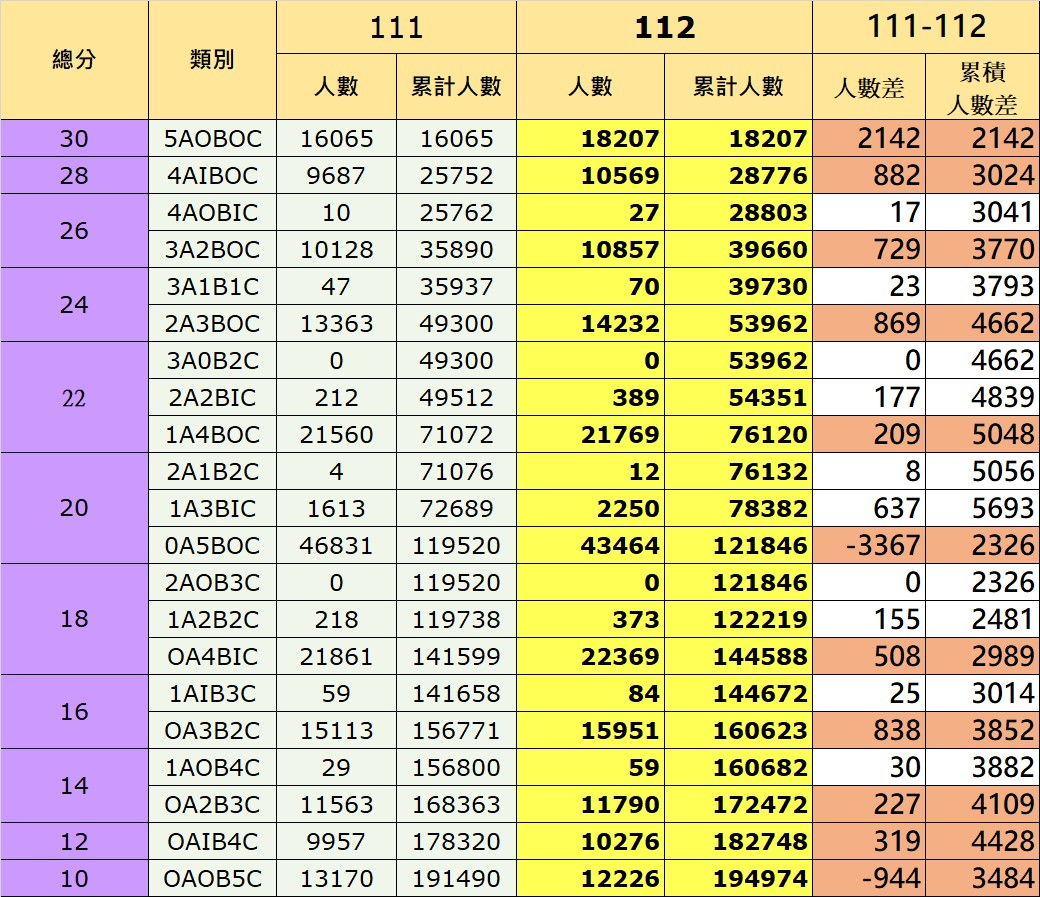 19
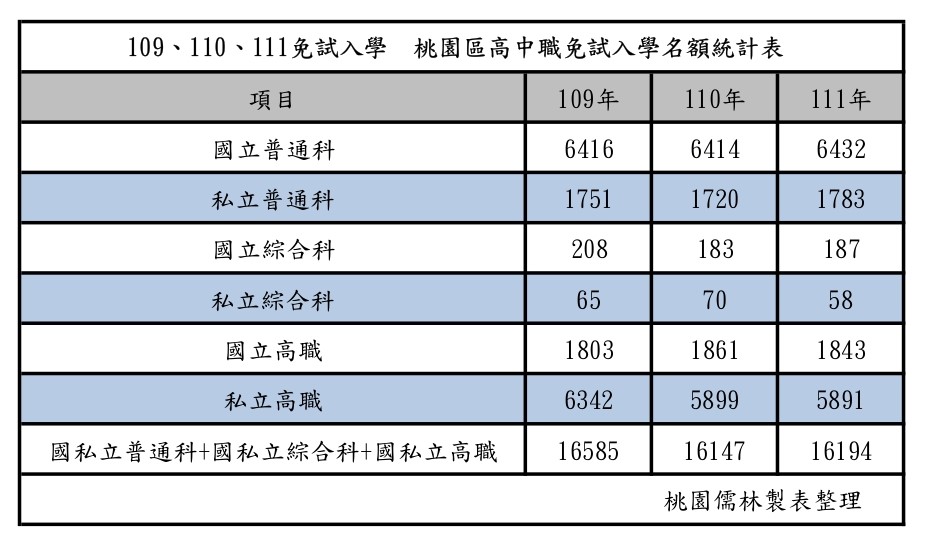 20
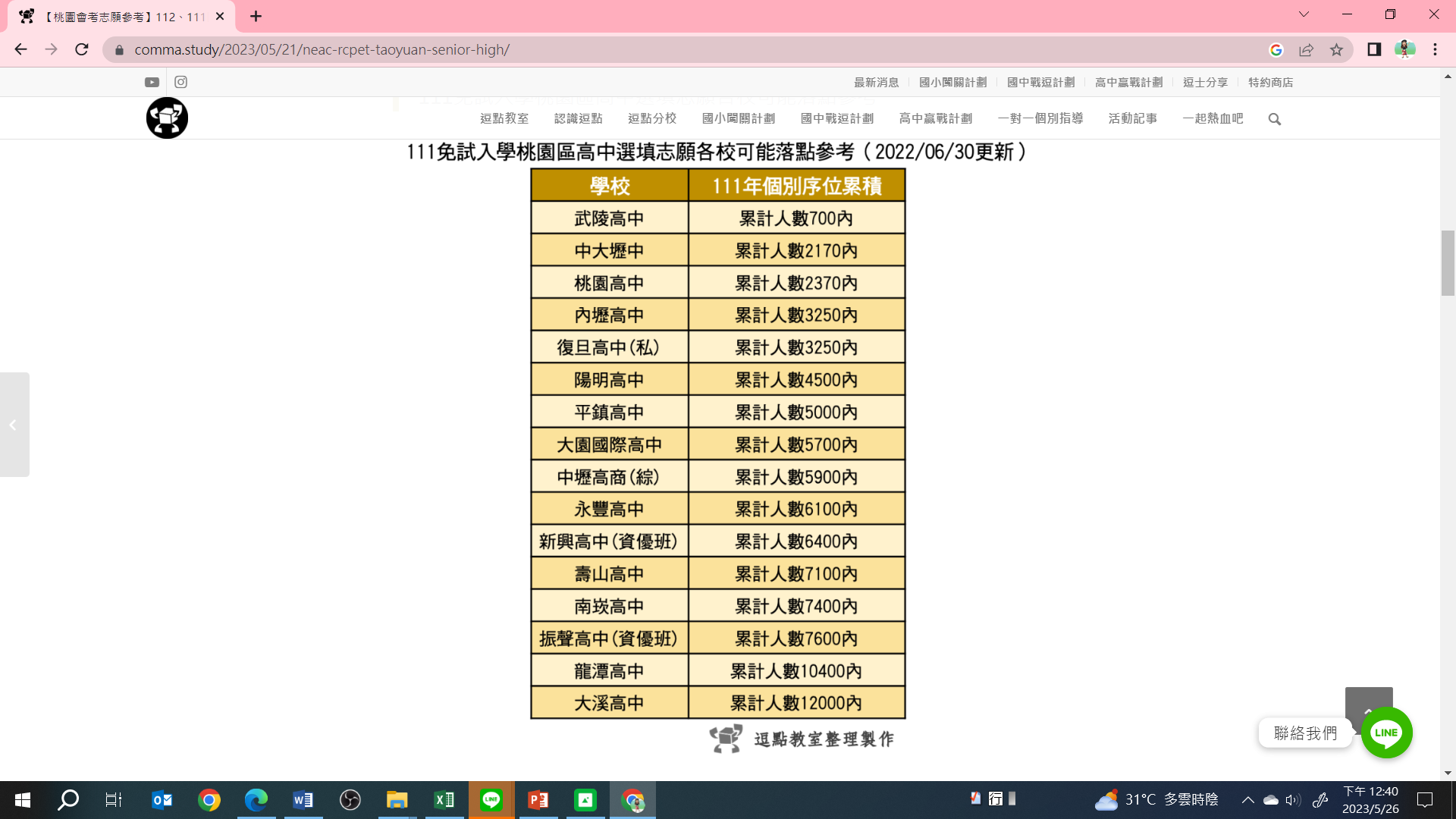 21
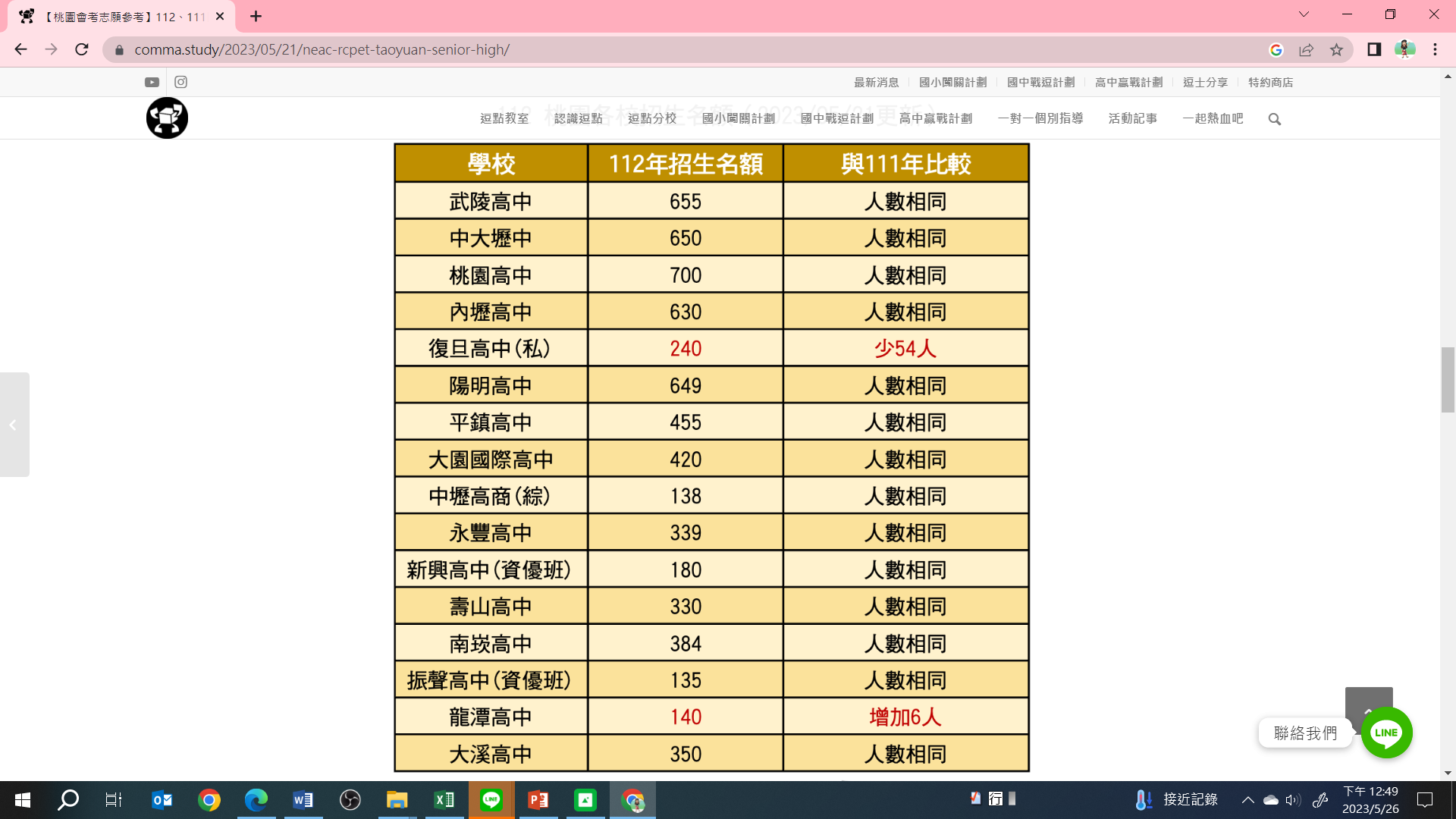 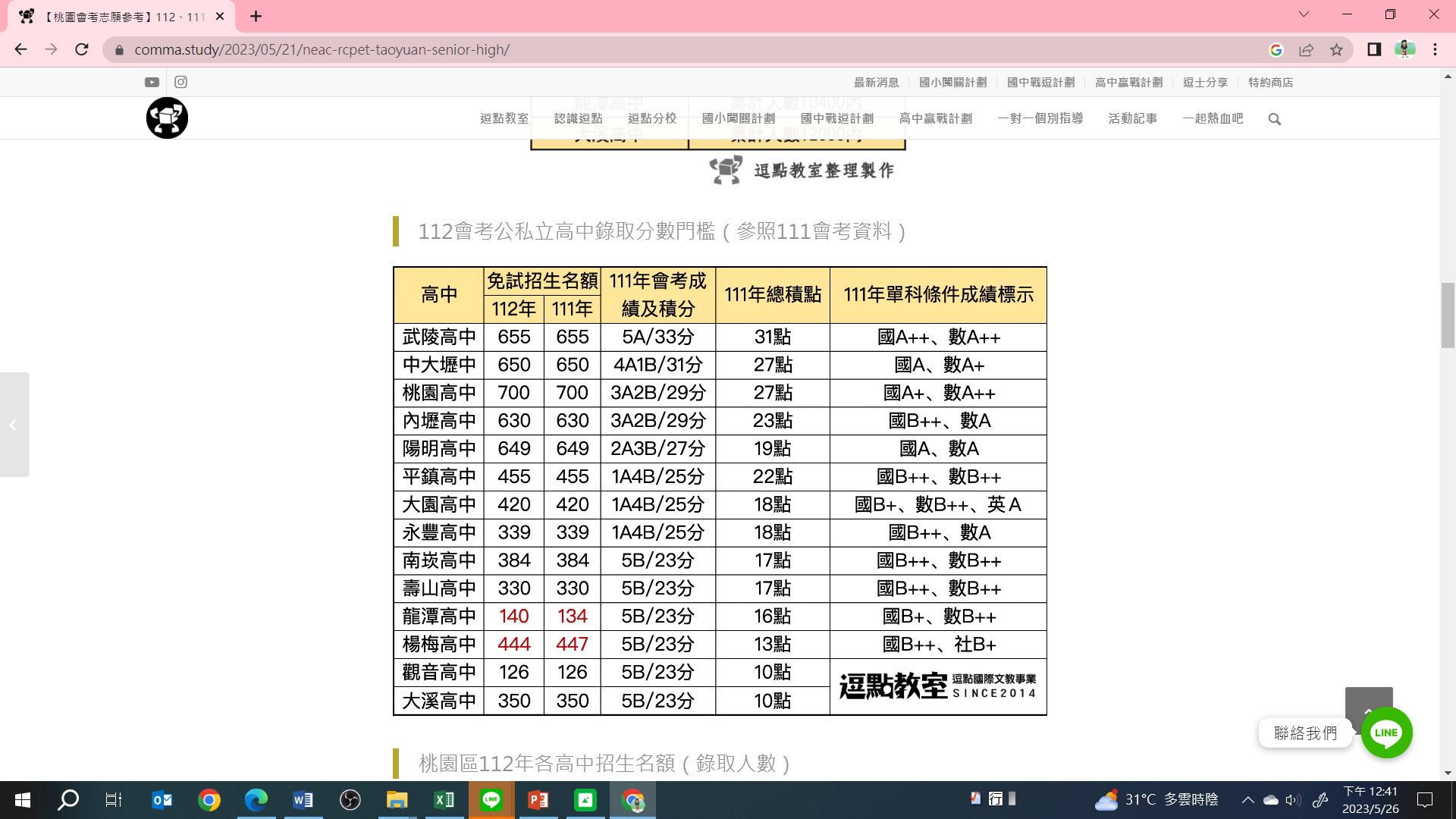 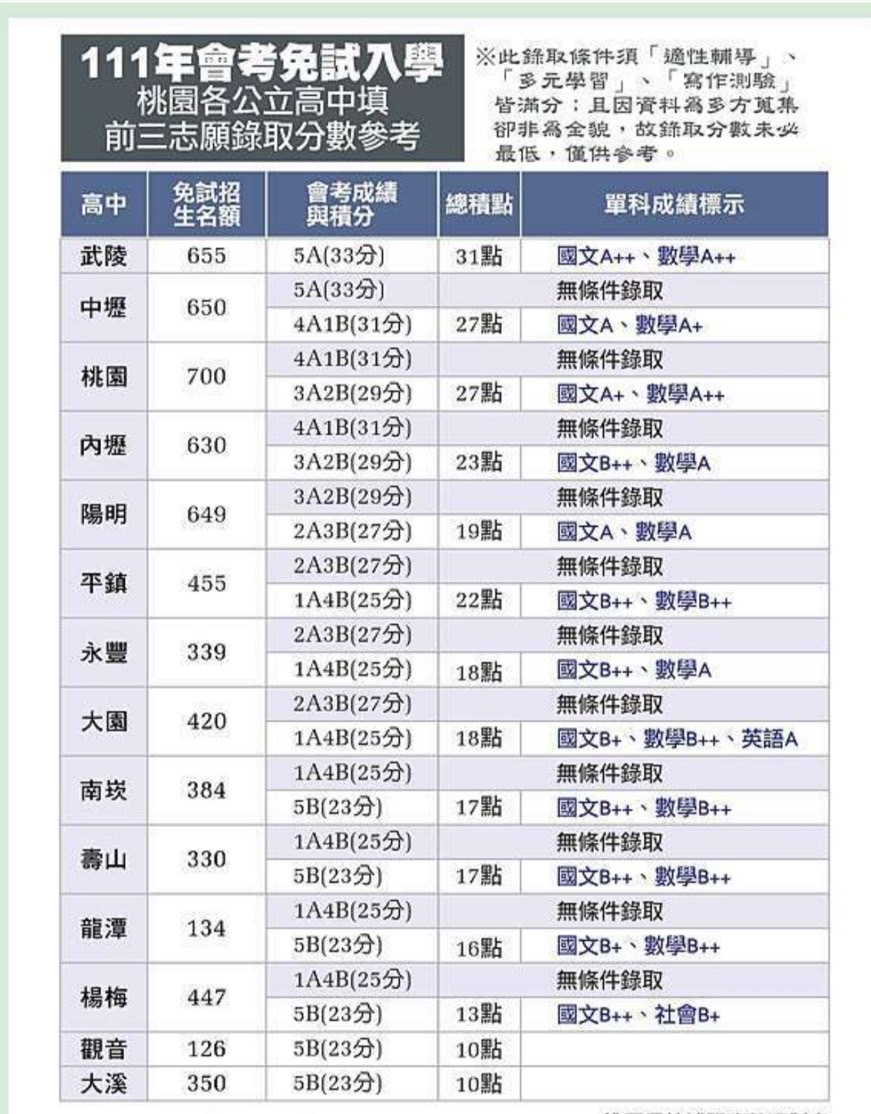 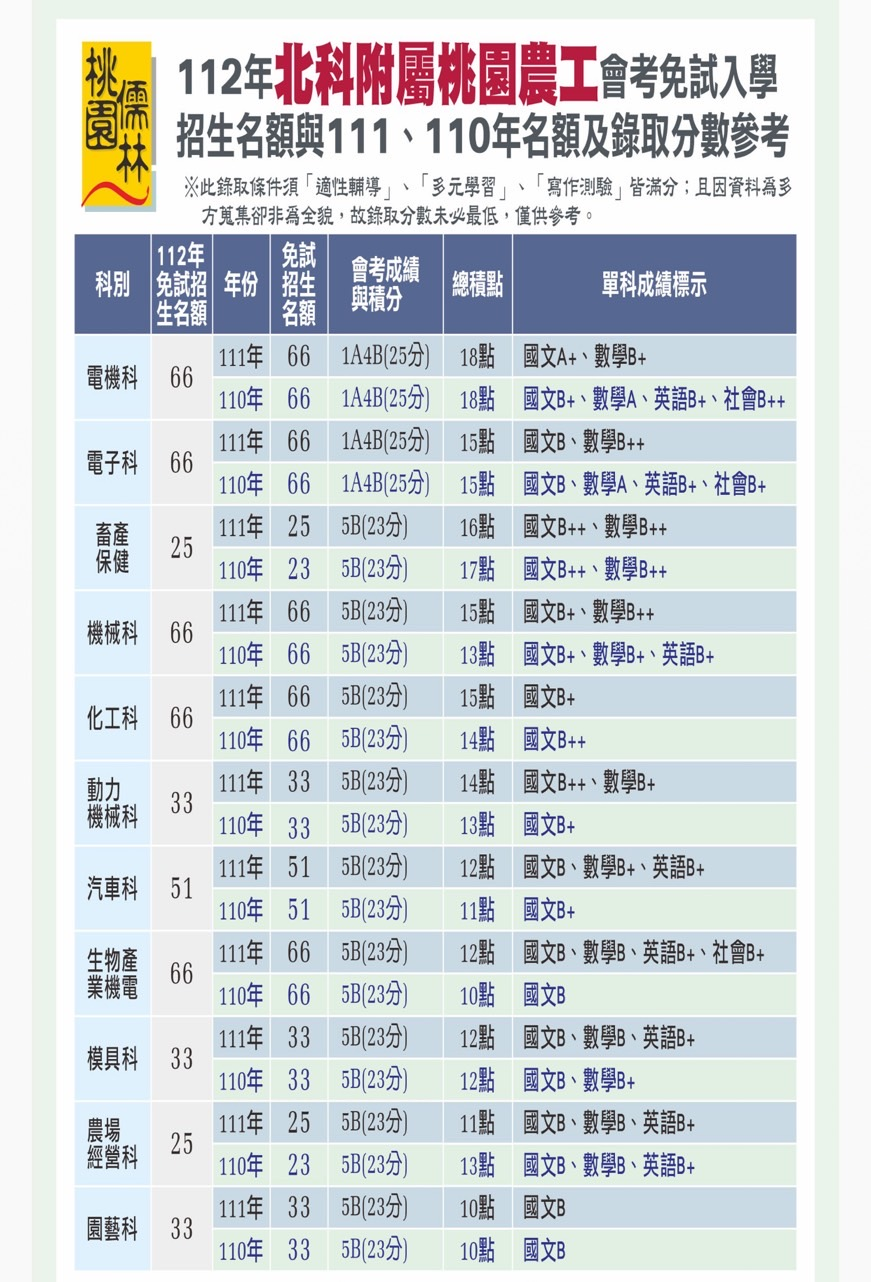 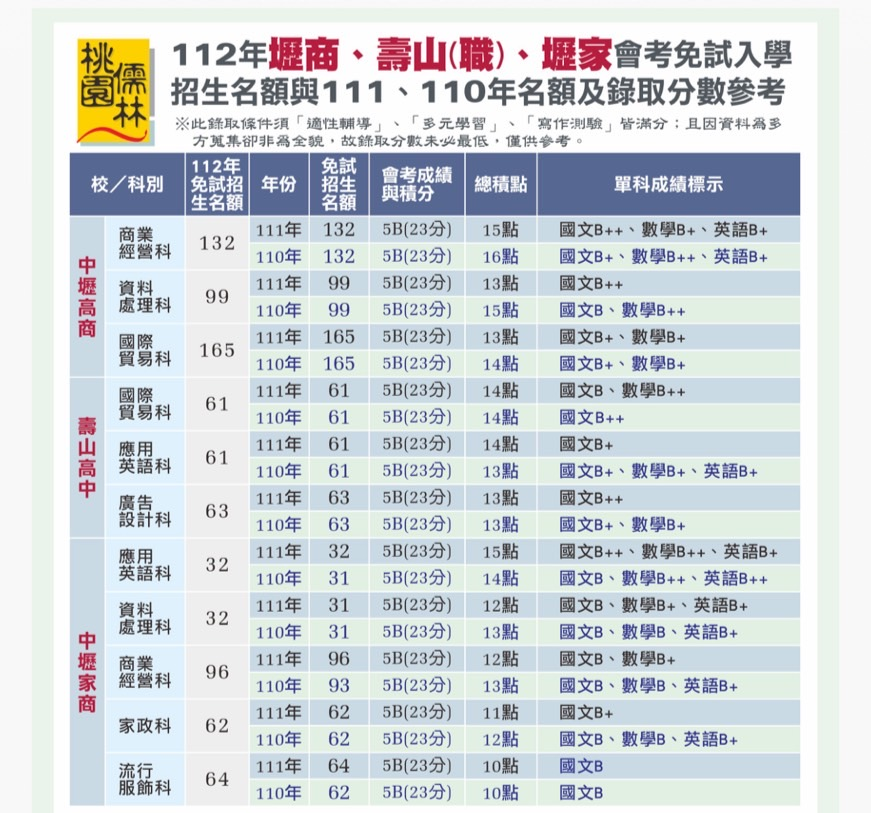 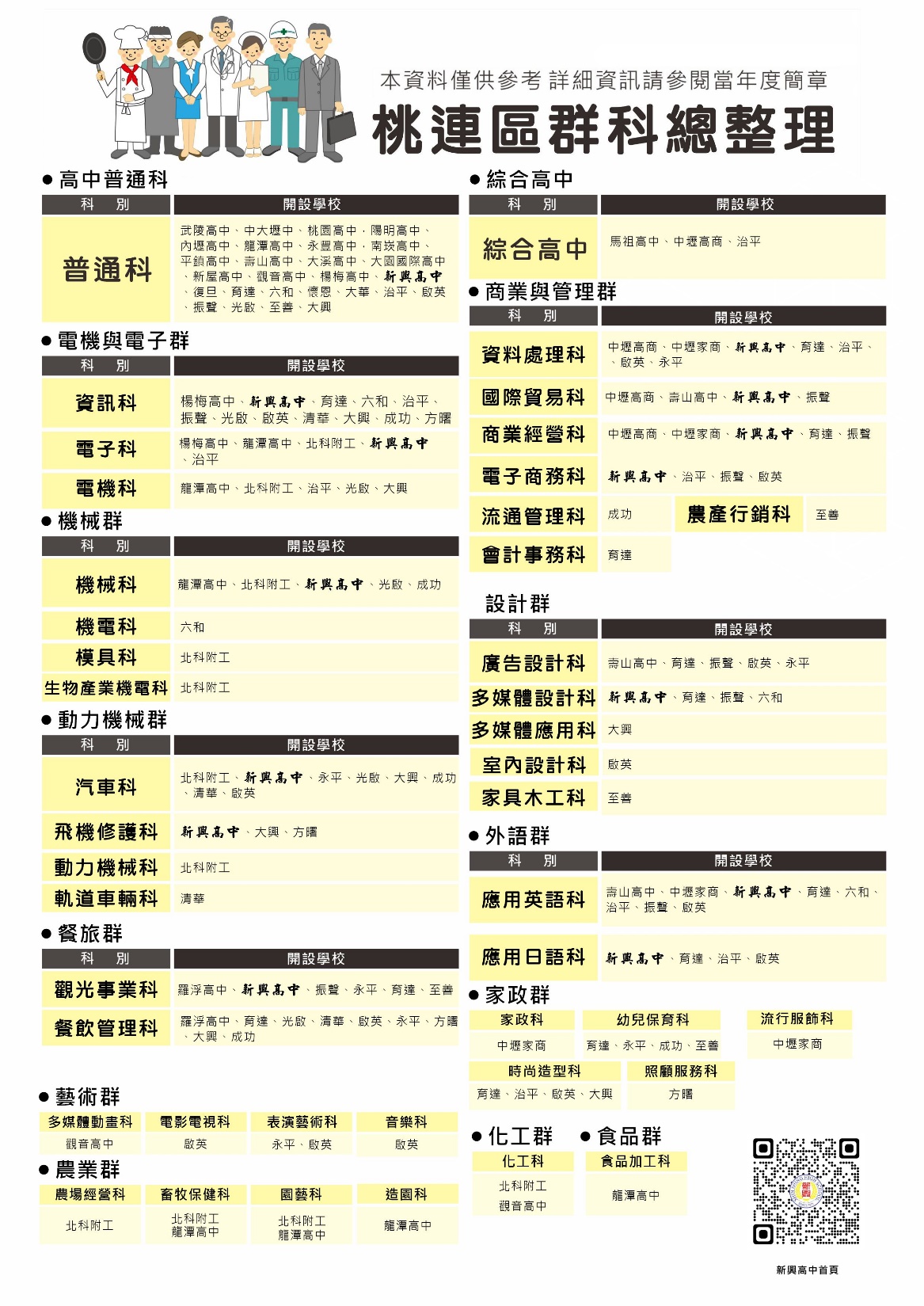 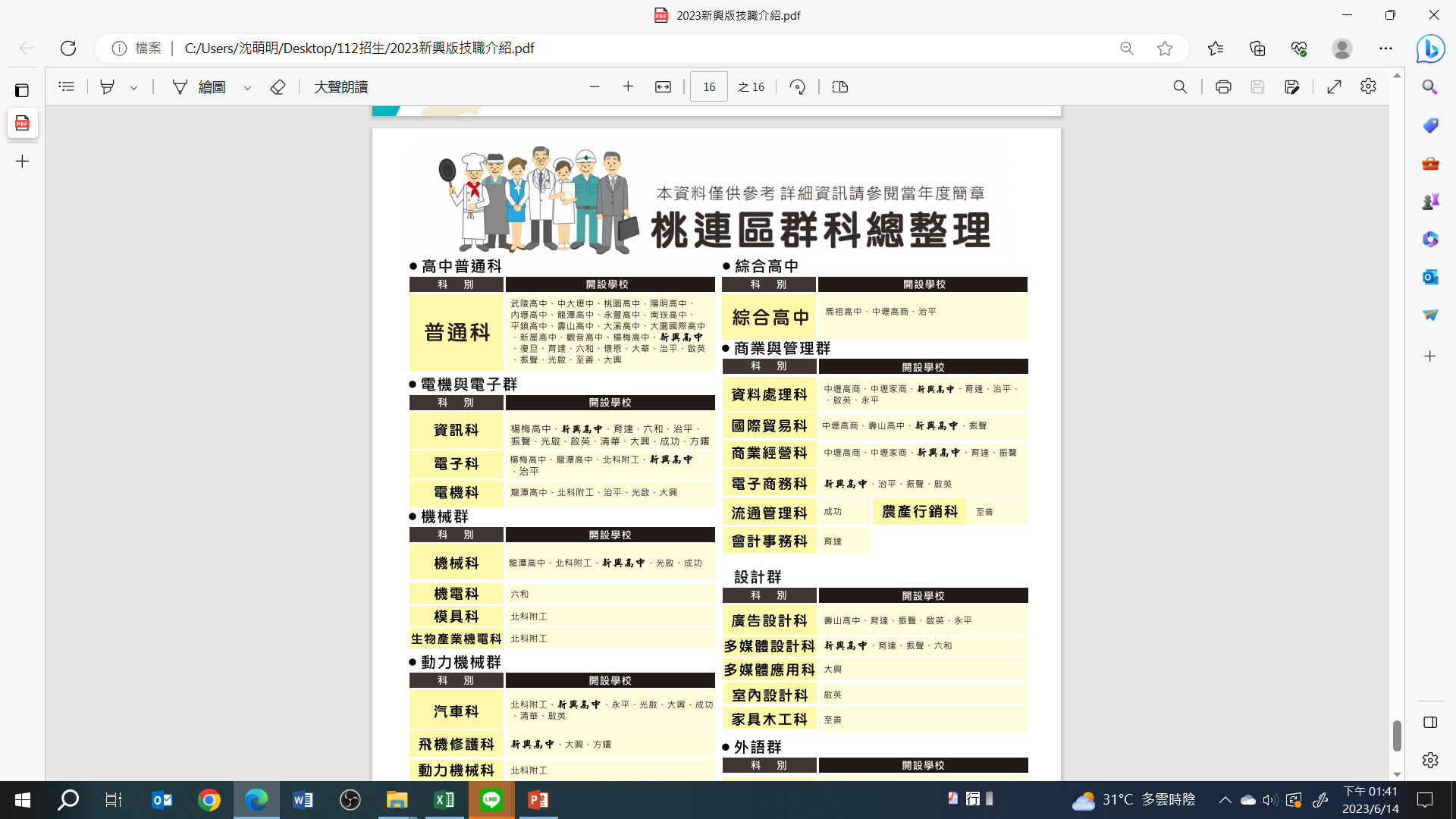 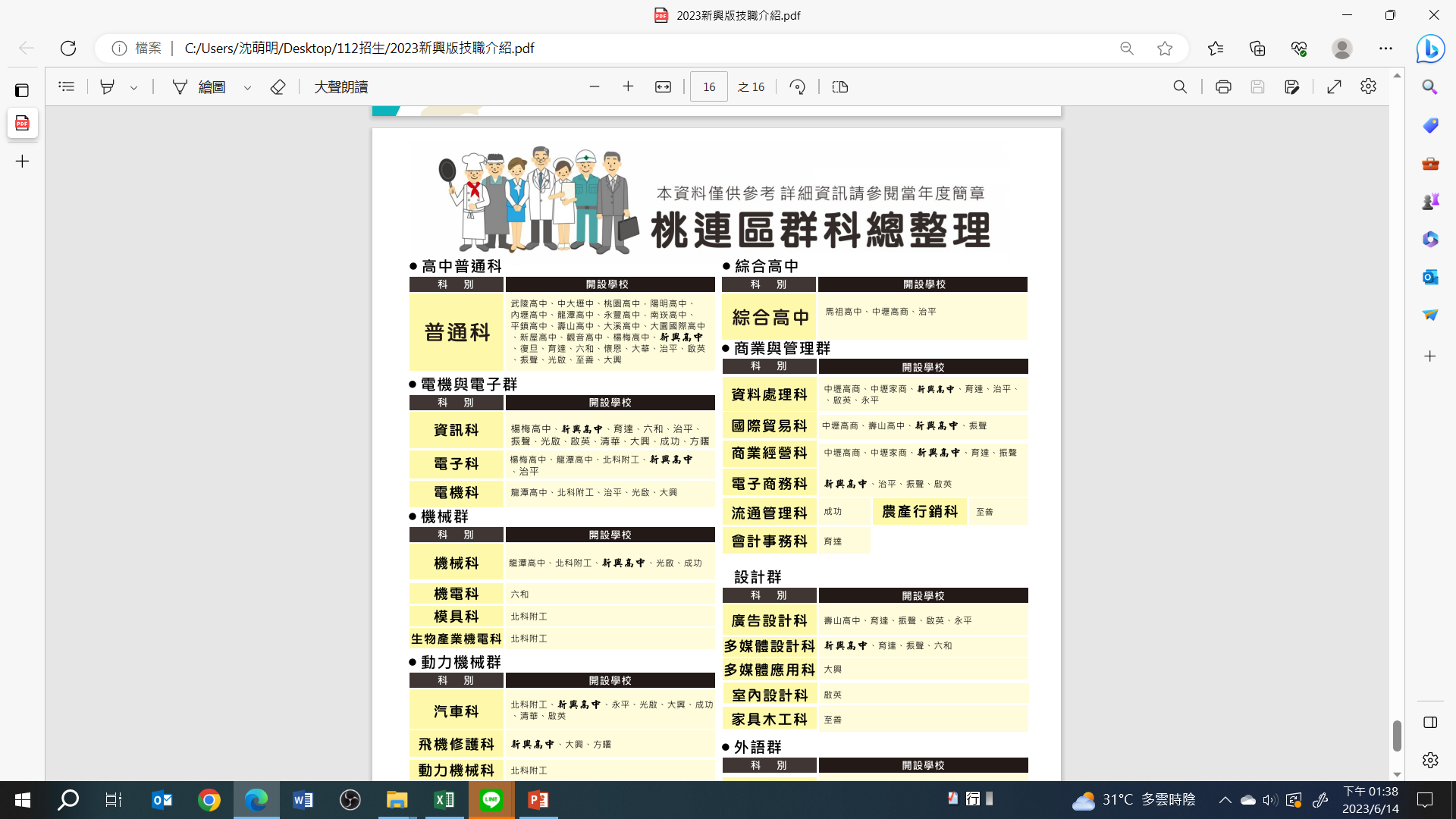 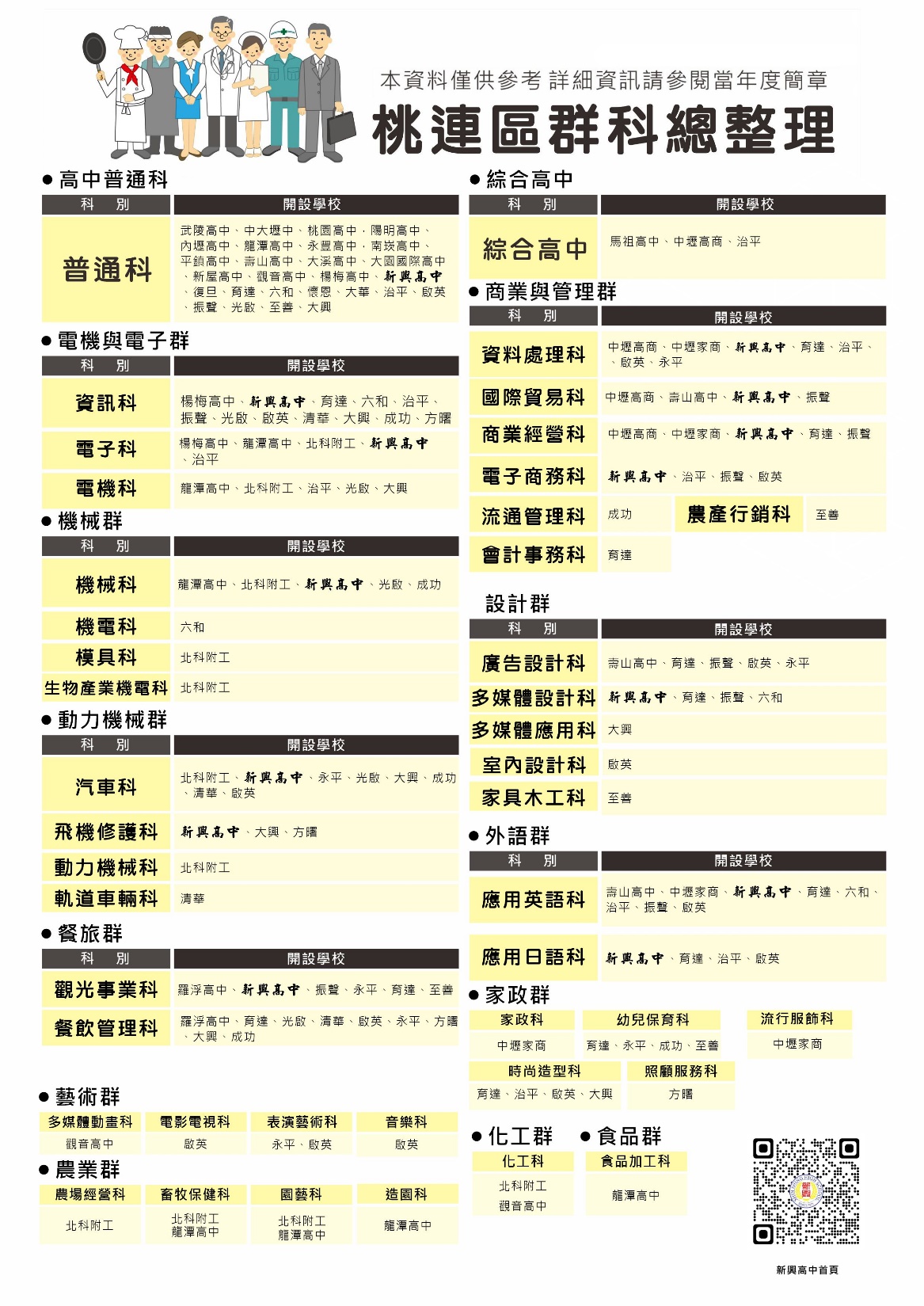 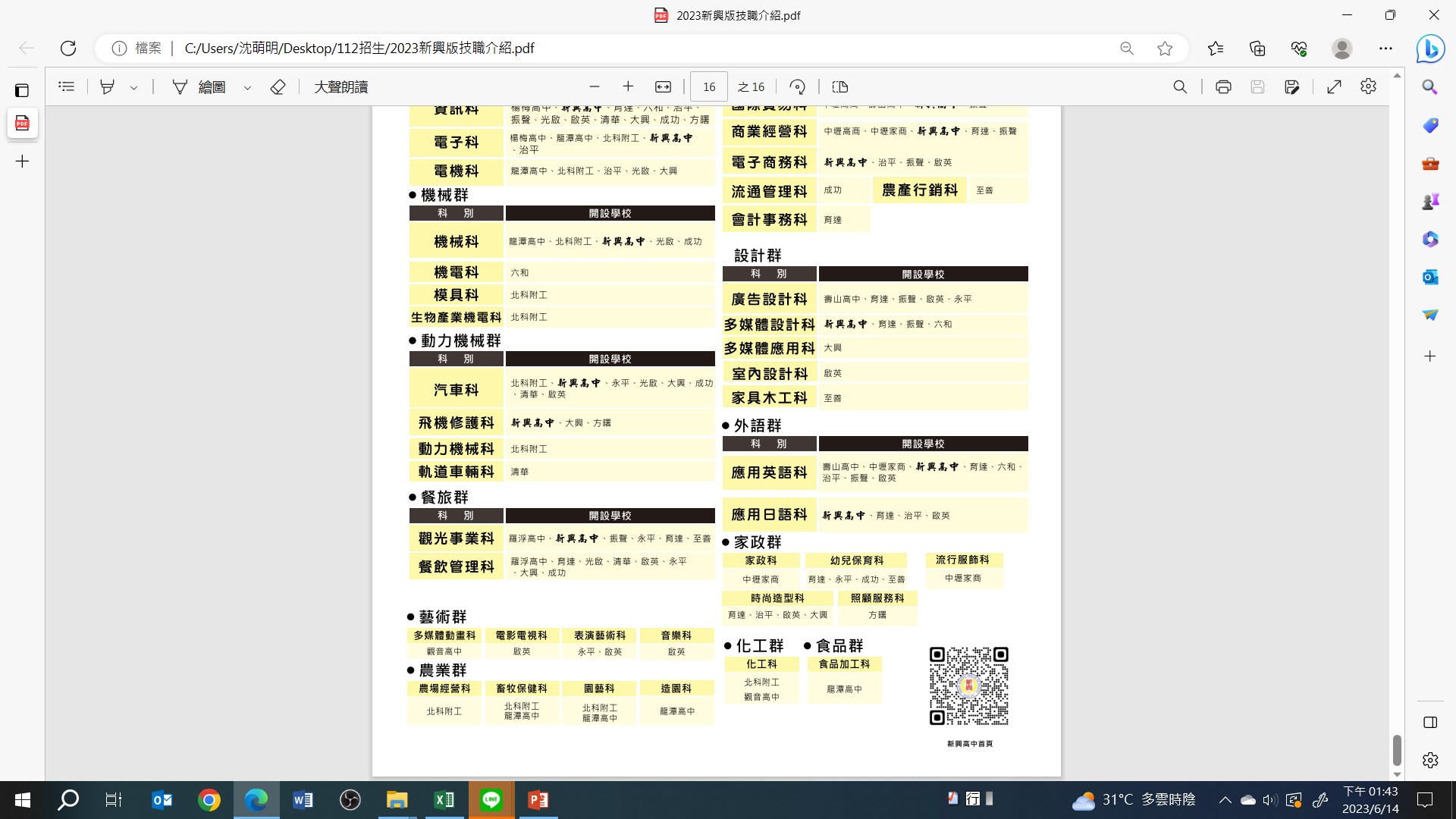 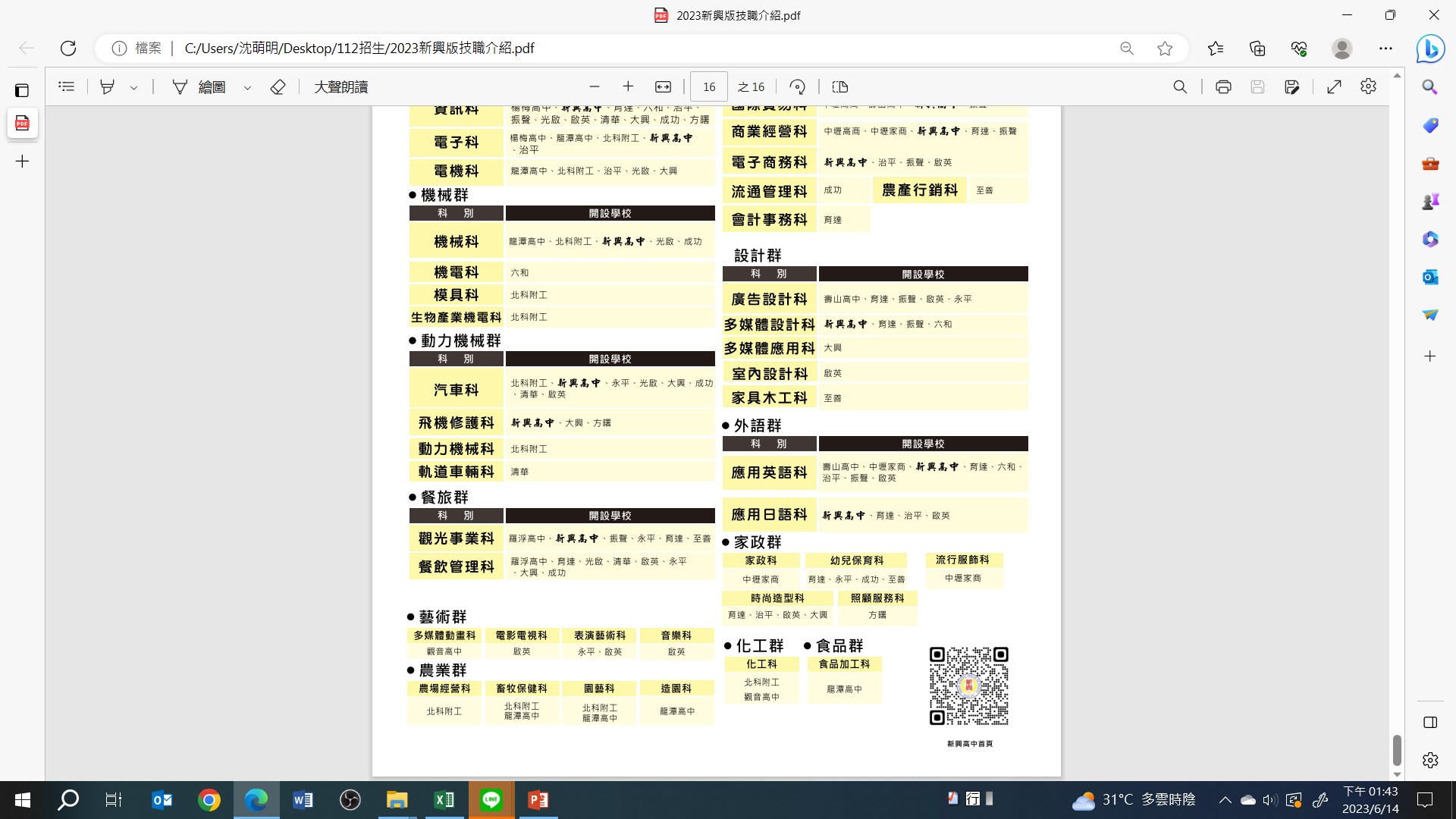 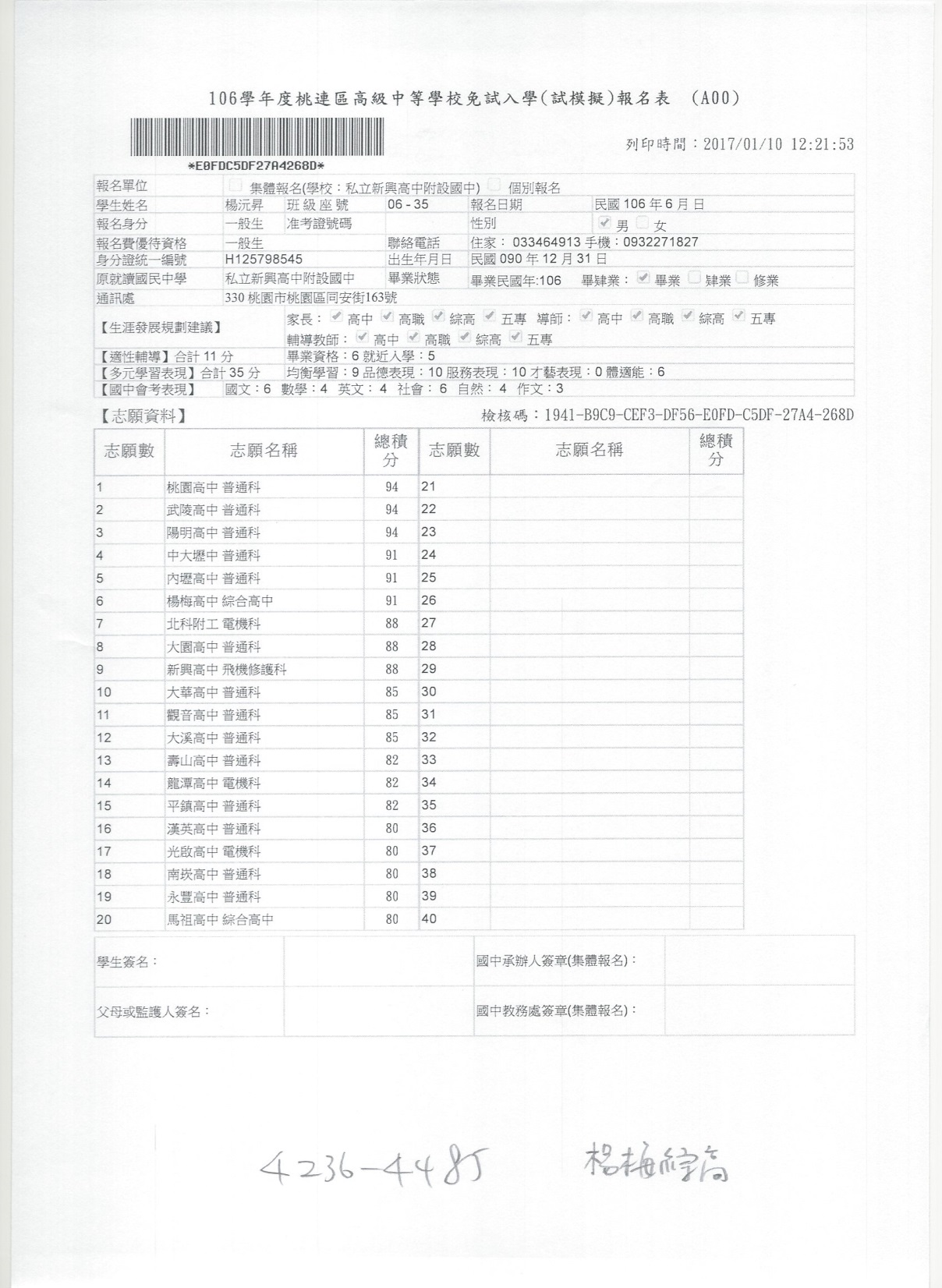 個別序位
4236~4485
2A3B有錄取
志願未能務實填寫
[Speaker Notes: 晤談方向：
1.探問選擇外語、資訊兩群科原因（了解選填邏輯）
2.澄清對建築、設計群科的了解與房仲業者的關係。
3.告知設計科所需能力的需求]
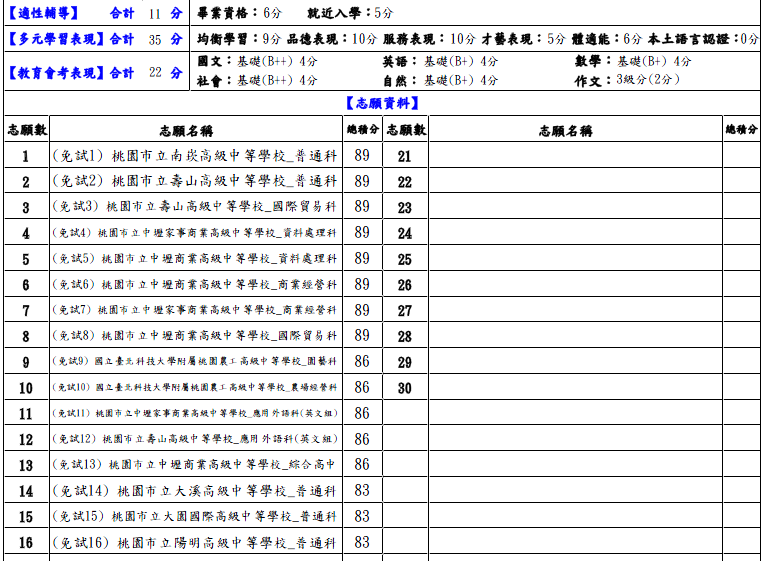 5B未錄取，寫作未滿分
個別序位
46.80％~47.23％
11006~11107雖善用同群連續填但志願填寫不務實
[Speaker Notes: 晤談方向：
1.探問選擇外語、資訊兩群科原因（了解選填邏輯）
2.澄清對建築、設計群科的了解與房仲業者的關係。
3.告知設計科所需能力的需求]
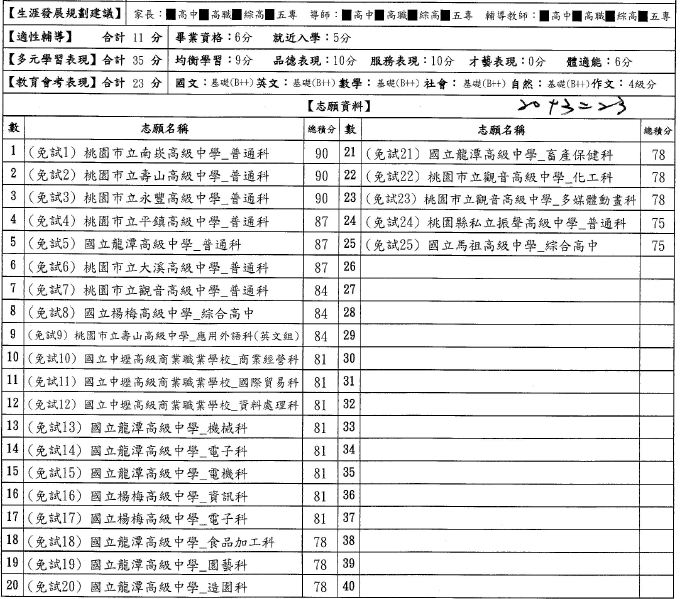 5B++未錄取個別序位
30.41％~30.85％
8468~8592未能填寫理想校科
[Speaker Notes: 晤談方向：
1.探問選擇外語、資訊兩群科原因（了解選填邏輯）
2.澄清對建築、設計群科的了解與房仲業者的關係。
3.告知設計科所需能力的需求]
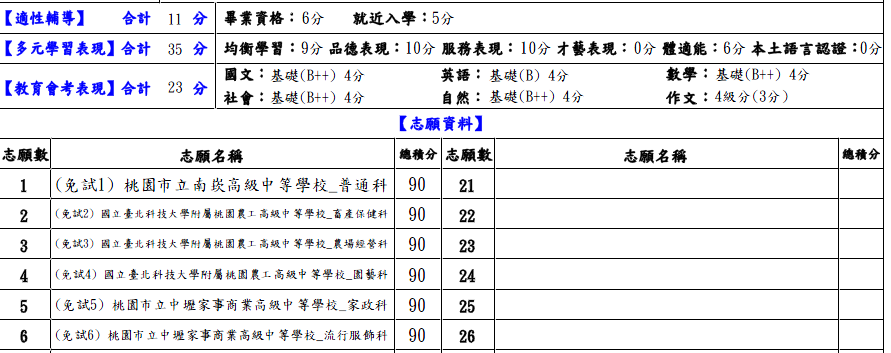 個別序位
33.36％~33.81％
7845~7952善用同群連續填同分
[Speaker Notes: 晤談方向：
1.探問選擇外語、資訊兩群科原因（了解選填邏輯）
2.澄清對建築、設計群科的了解與房仲業者的關係。
3.告知設計科所需能力的需求]
四、免試志願選填技巧
技巧二：職業類科跨校同群連續填同分
範例1:
範例2:
15
15
[Speaker Notes: 晤談方向：
1.探問選擇外語、資訊兩群科原因（了解選填邏輯）
2.澄清對建築、設計群科的了解與房仲業者的關係。
3.告知設計科所需能力的需求]
四、免試志願選填技巧
技巧三：科别多的學校連續填希望大　　　　(例如新興高中有7群15科)
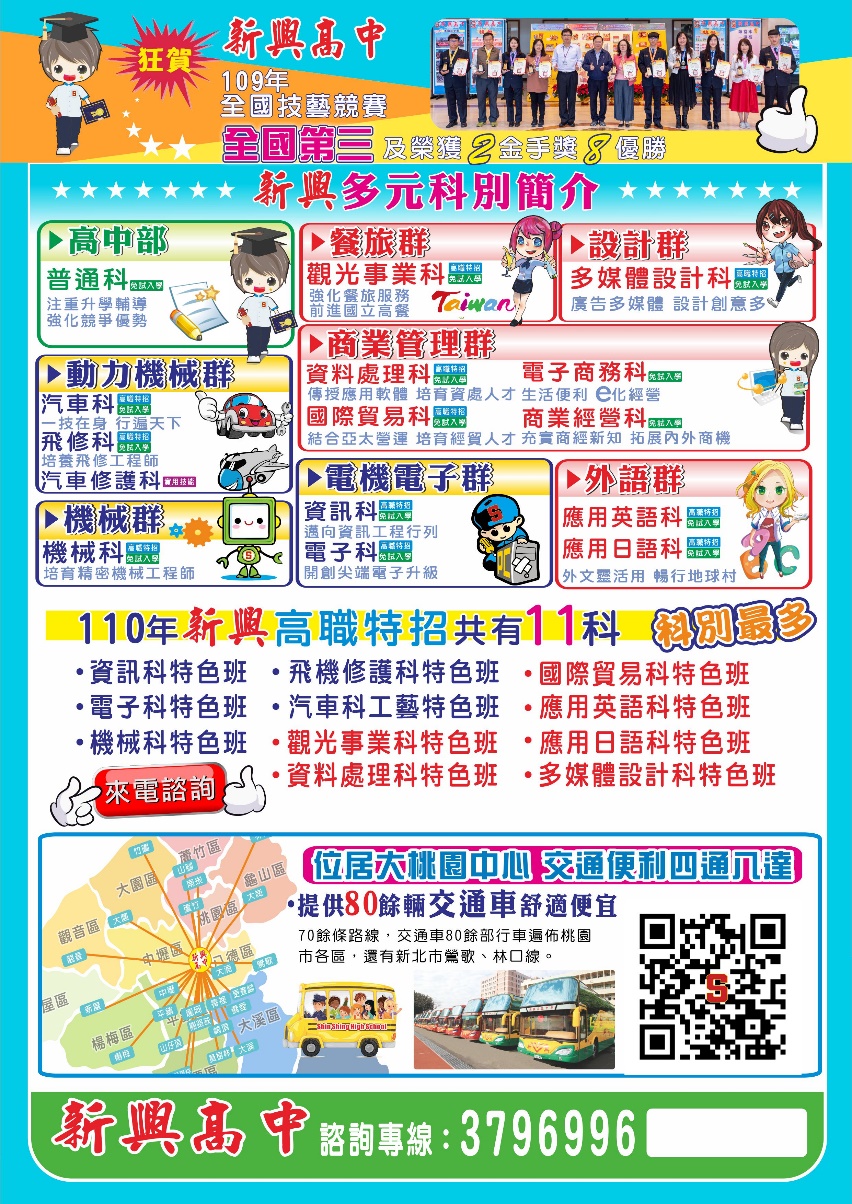 [Speaker Notes: 晤談方向：
1.探問選擇外語、資訊兩群科原因（了解選填邏輯）
2.澄清對建築、設計群科的了解與房仲業者的關係。
3.告知設計科所需能力的需求]
5B未錄取夢幻志願多，不務實,志願少
個別序位
35％~36％
8722~8971
5B未錄取夢幻志願多，不務實,志願少
個別序位
37％~38％
9220~9469
四、免試志願選填技巧
技巧四：志願要多填(最好填滿30個志願)
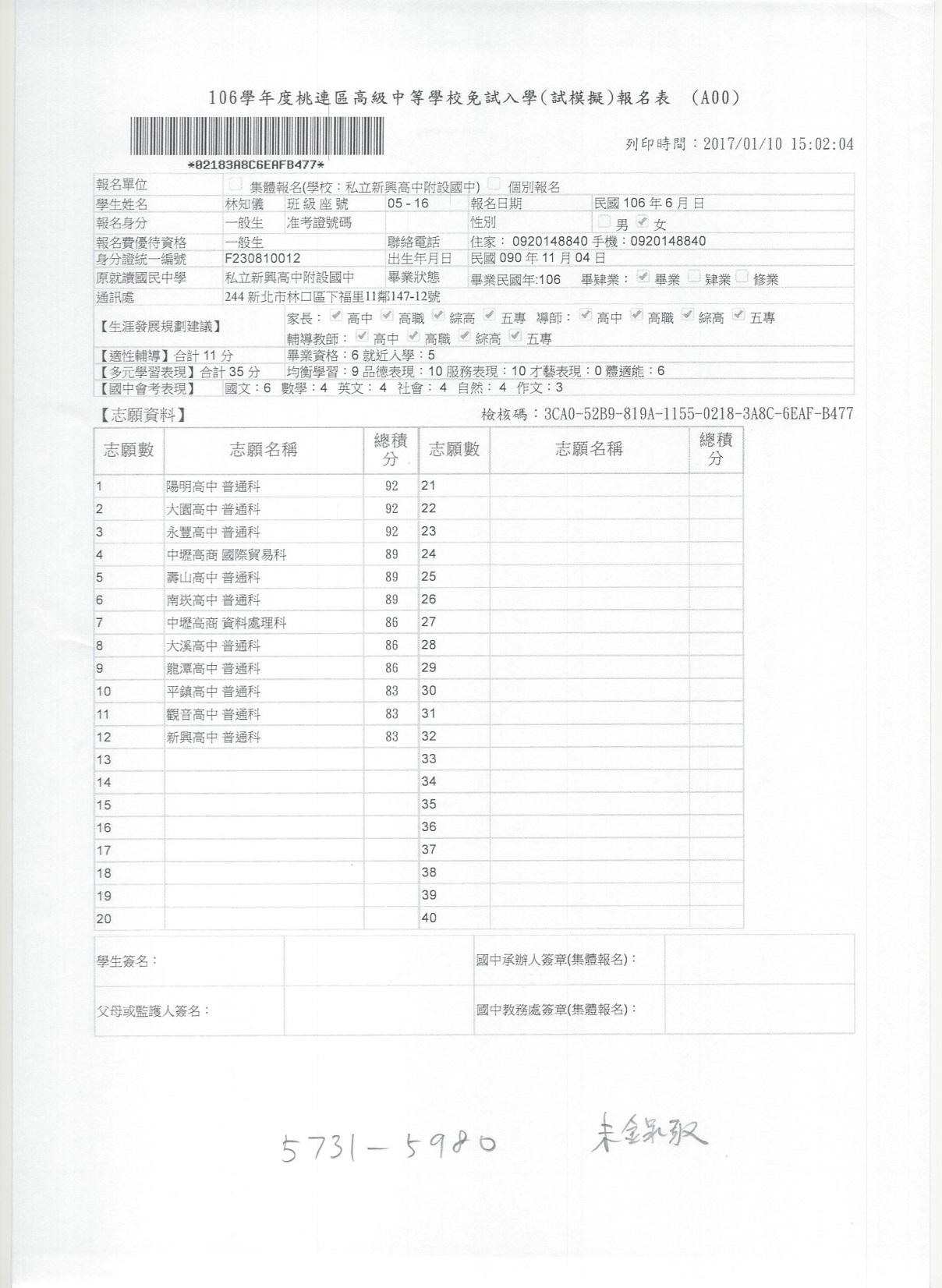 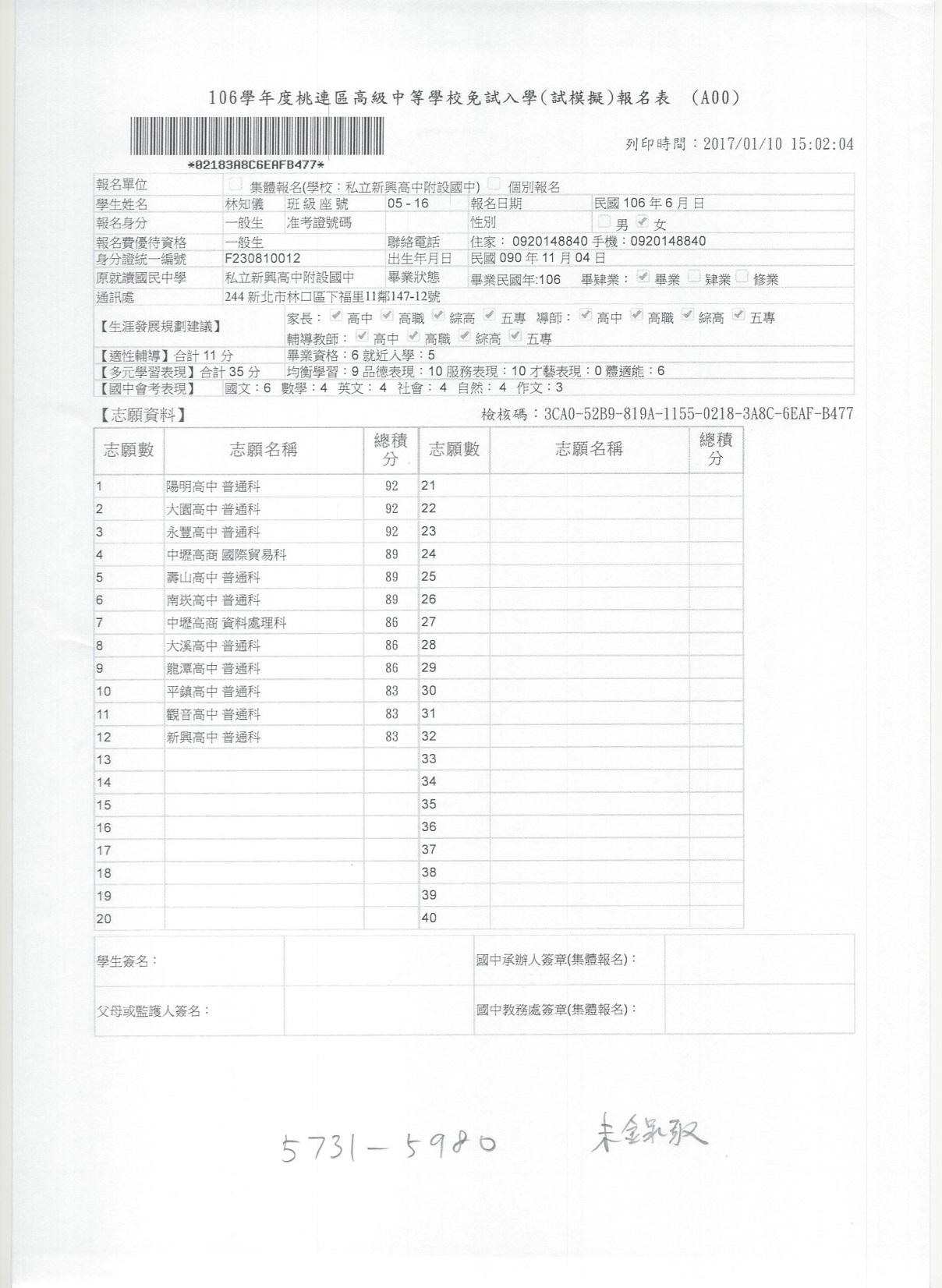 個別序位
5731~5980
1A4B未錄取
志願未能務實填寫
志願數太少
[Speaker Notes: 晤談方向：
1.探問選擇外語、資訊兩群科原因（了解選填邏輯）
2.澄清對建築、設計群科的了解與房仲業者的關係。
3.告知設計科所需能力的需求]
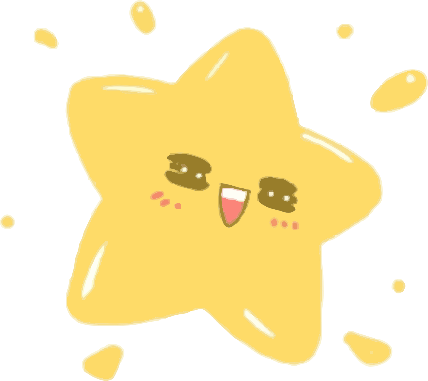 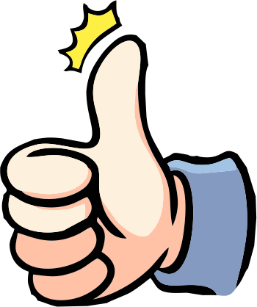 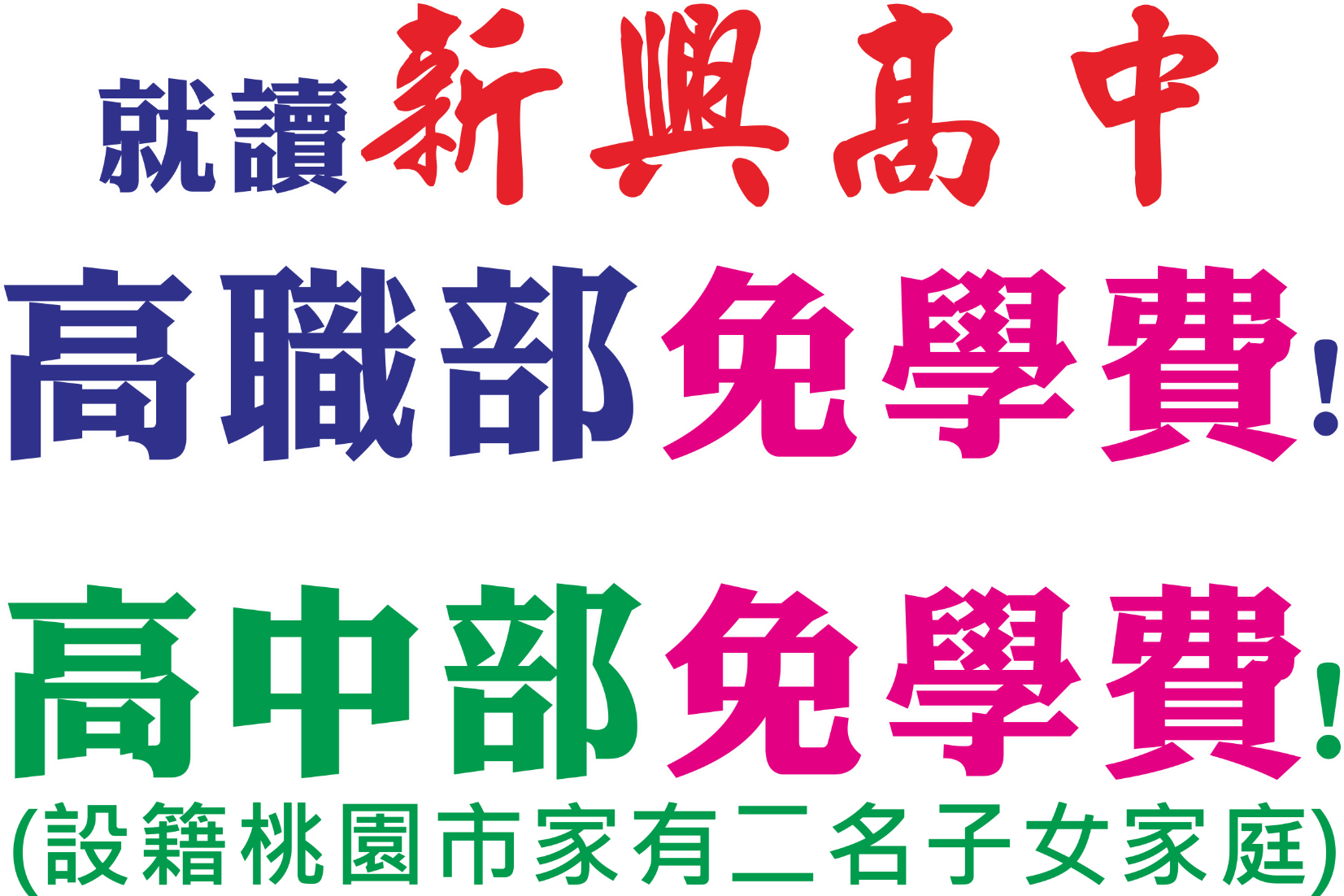 四、免試志願選填技巧
112年桃連區免試入學志願選填流程
步驟二
步驟三
步驟一
登入免試平台   輸入帳號密碼
查詢個別序位比率   及累積人數區間          (供參考)
選取志願學校      科別
步驟五
步驟四
列印檢查校科志願      順序及總積分
排序校科志願
重要步驟
重要步驟
步驟一、登入免試入學系統平臺
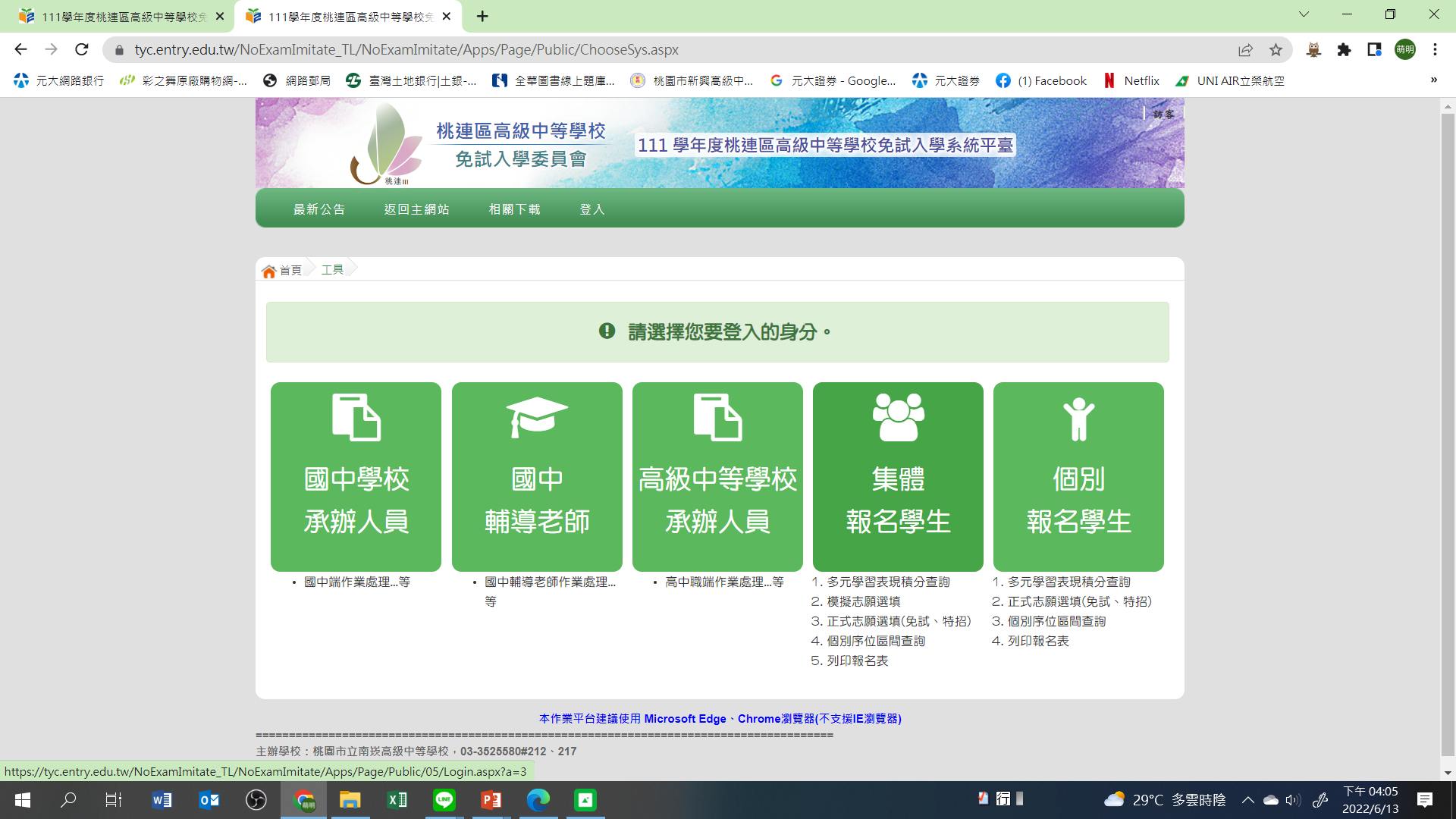 五、免試志願選填流程
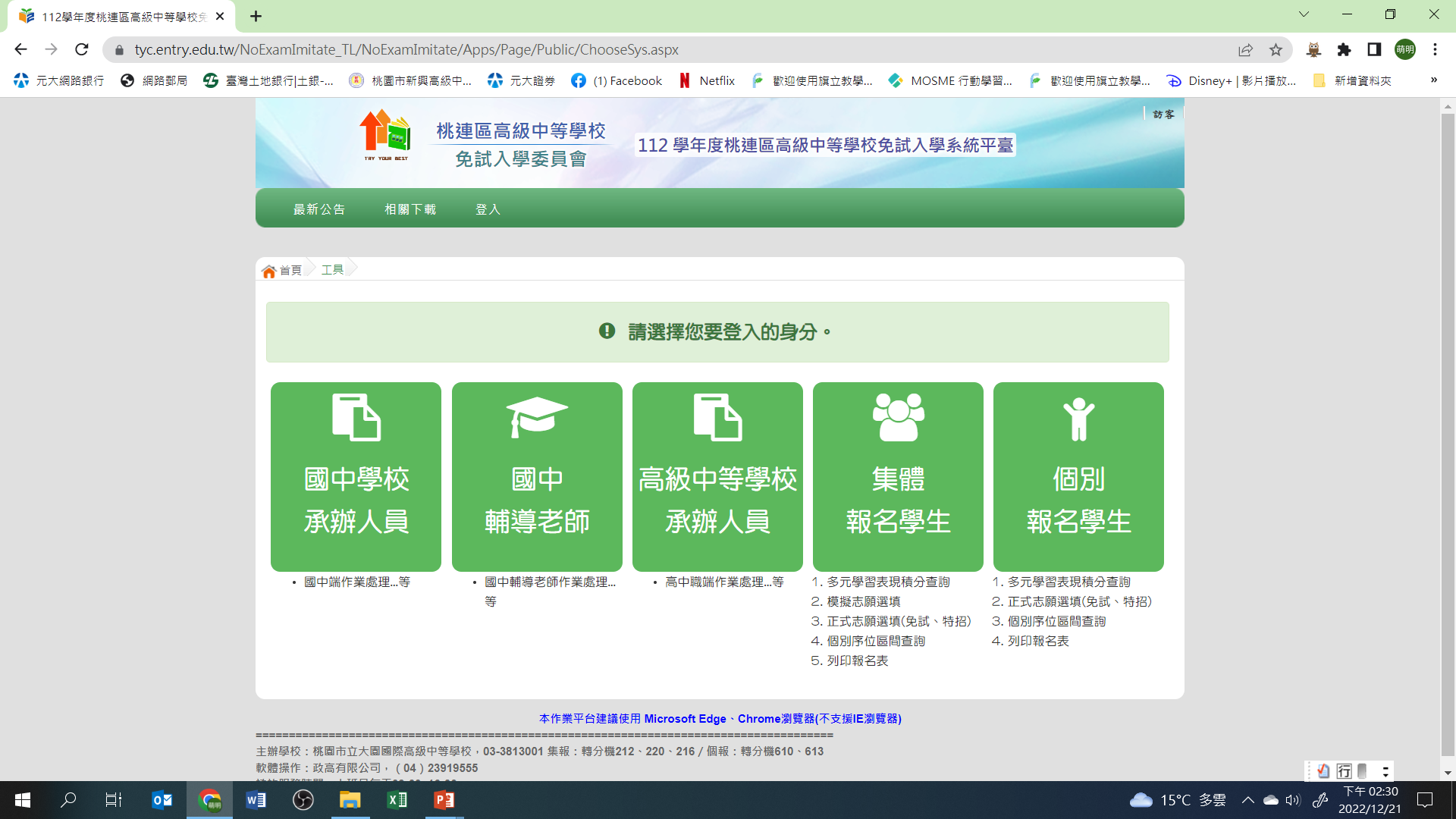 步驟一、登入免試入學系統平臺
五、免試志願選填流程
步驟一、登入免試入學系統平臺
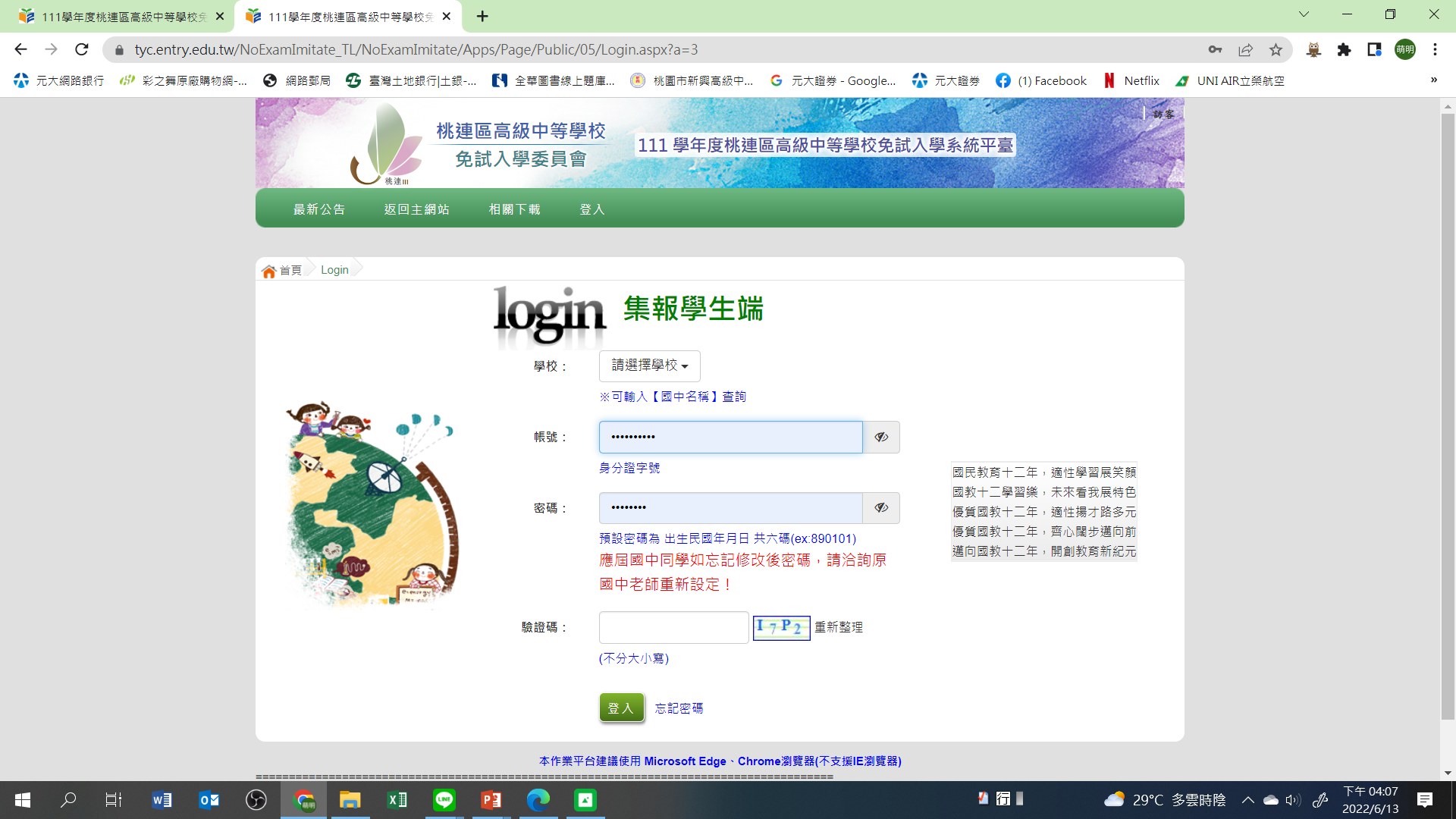 選擇學校
1
輸入帳號(身分證號)
2
輸入密碼(出生年月日)
3
輸入驗證碼
4
登入
5
五、免試志願選填流程
步驟二、查詢個別序位及超額比序積分
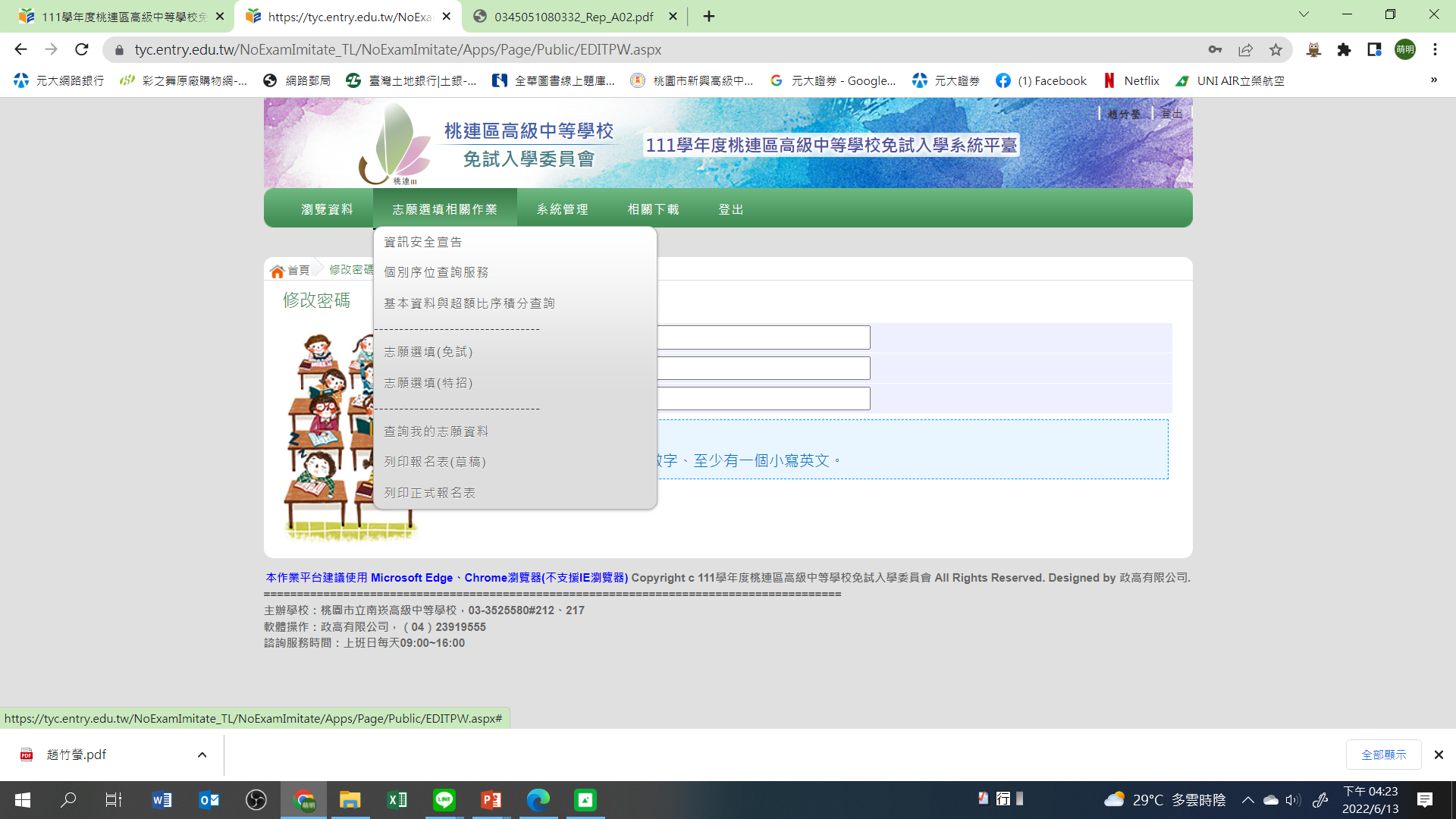 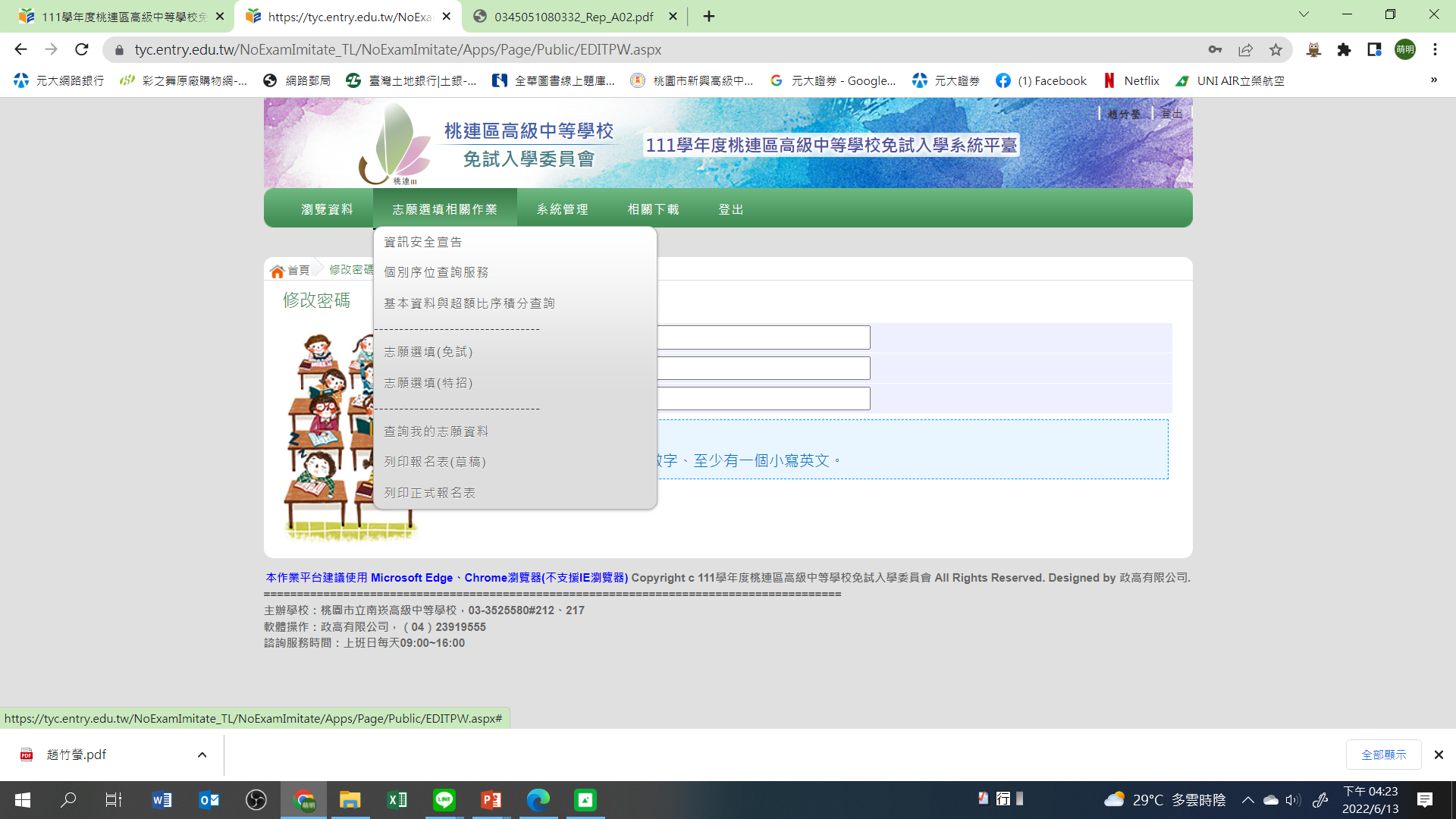 五、免試志願選填流程
步驟二、查詢個別序位及超額比序積分
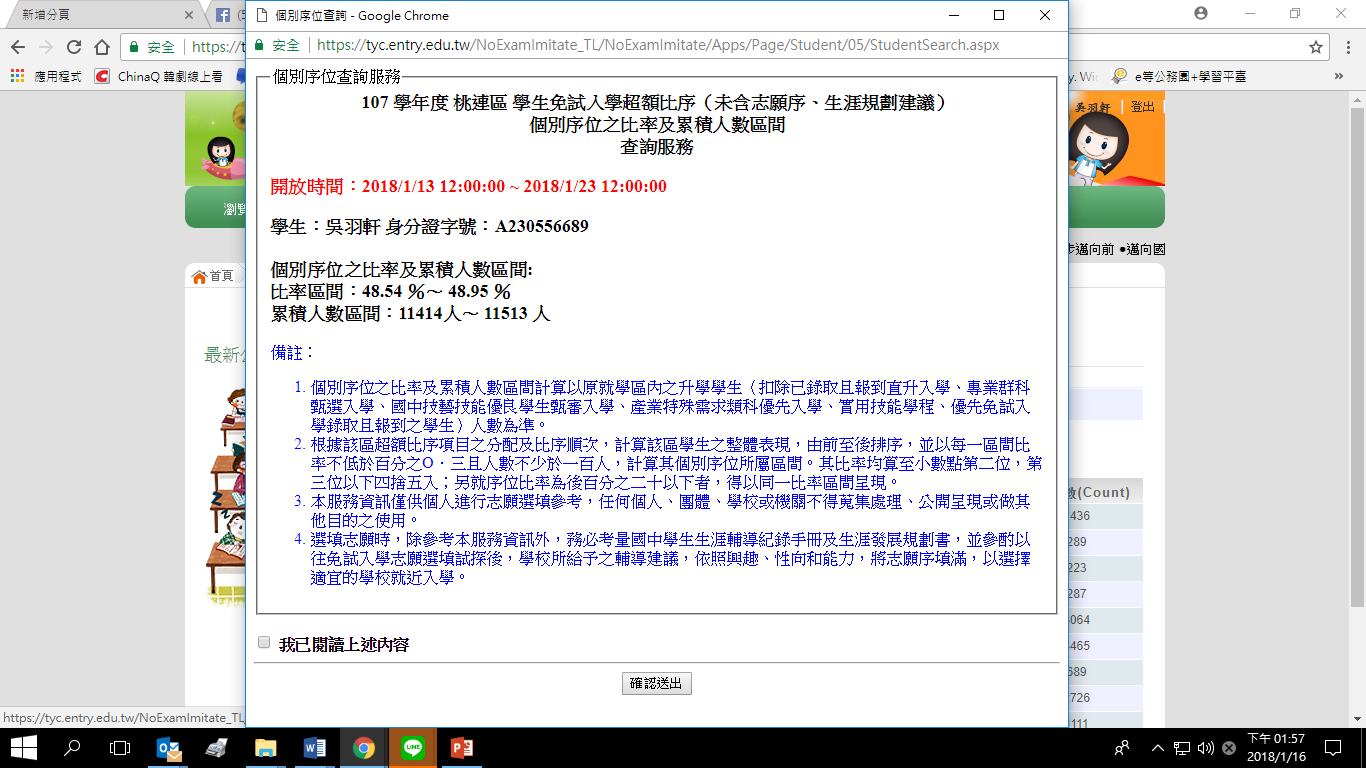 點選超額比序查詢服務
1
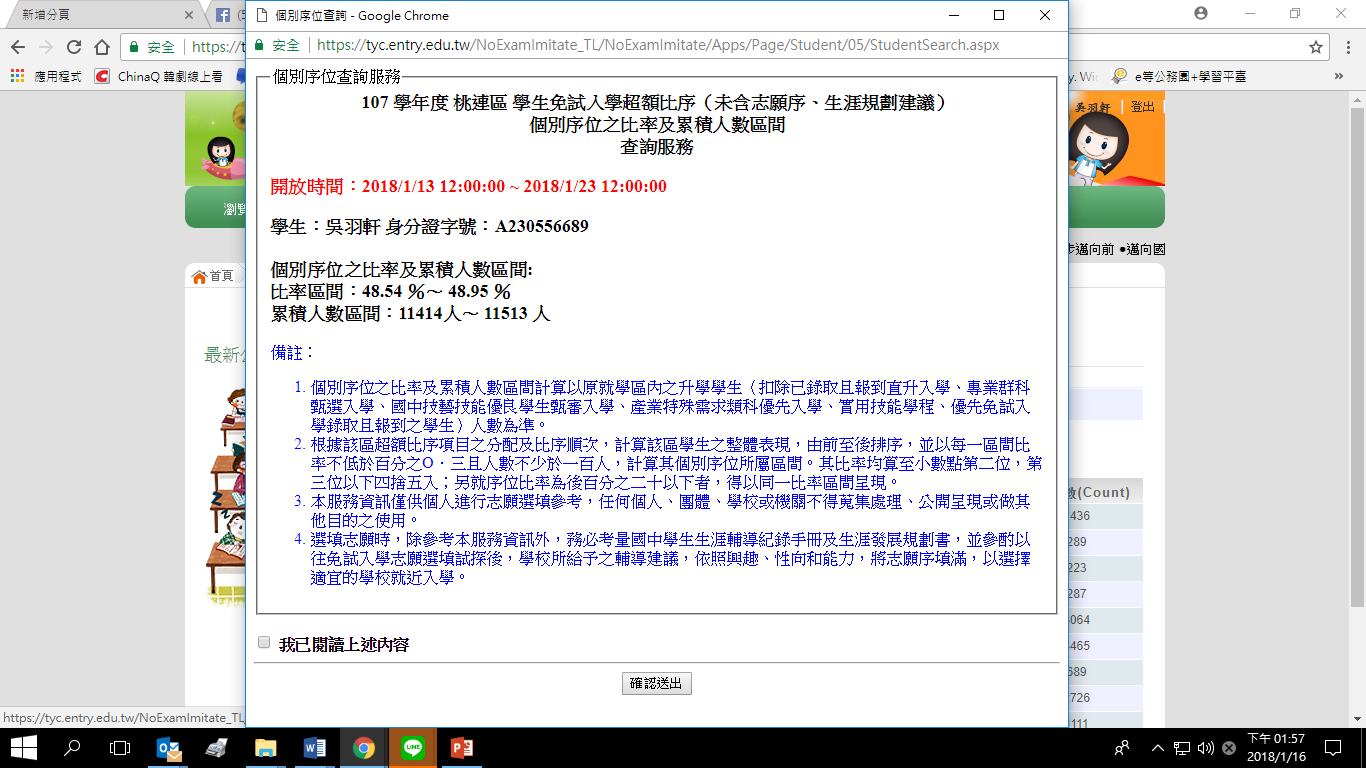 查看個別序位
2
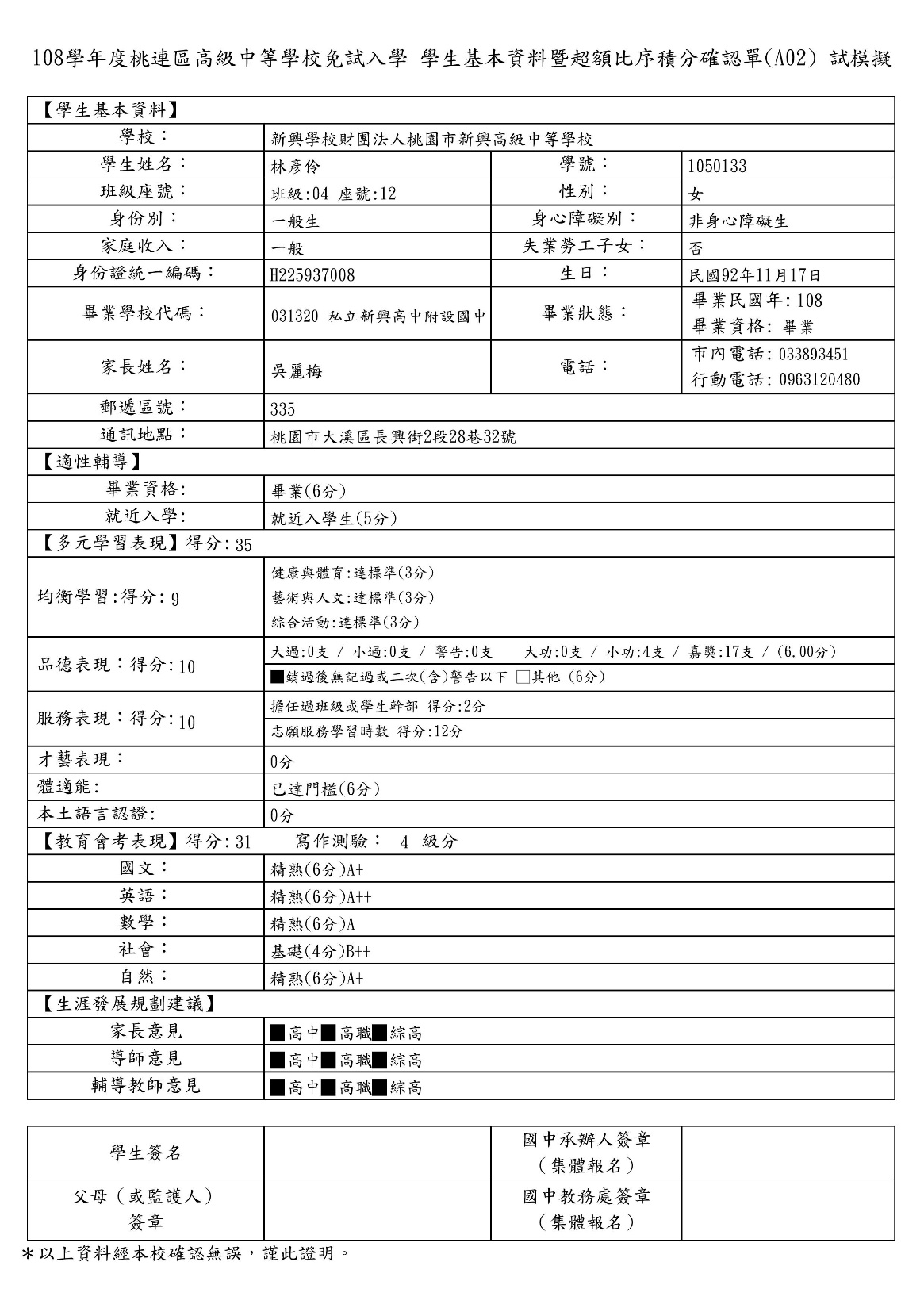 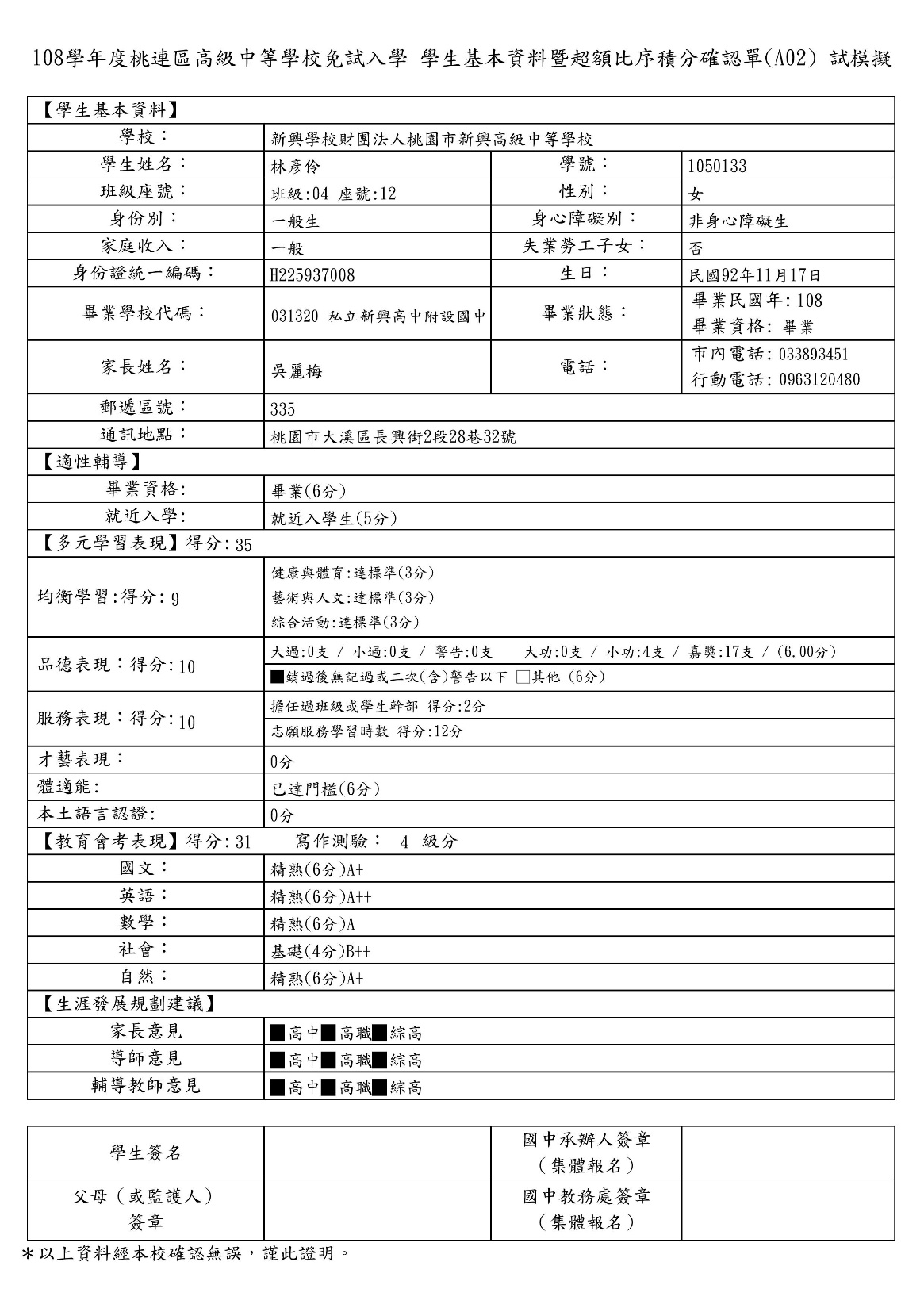 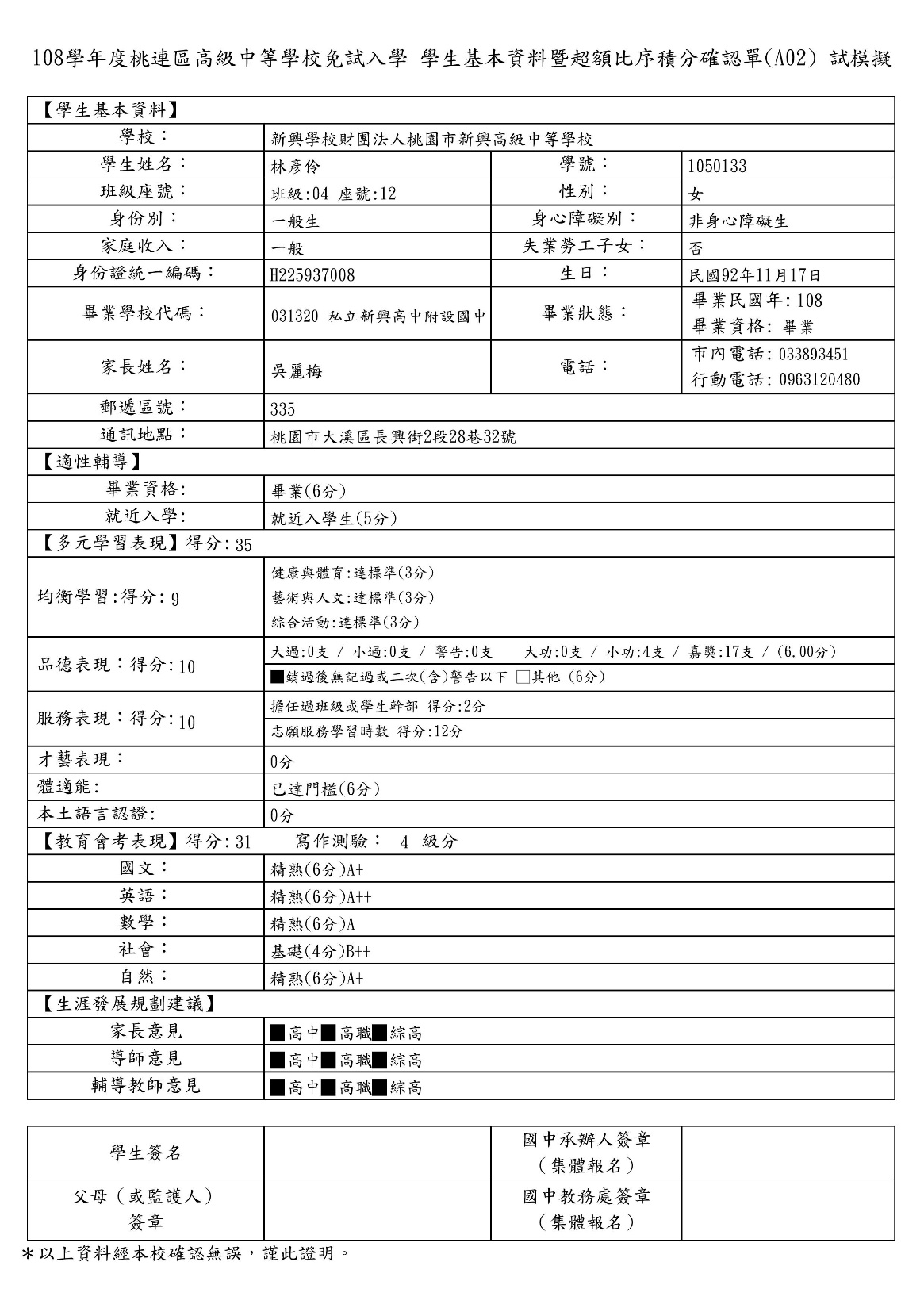 (11分)
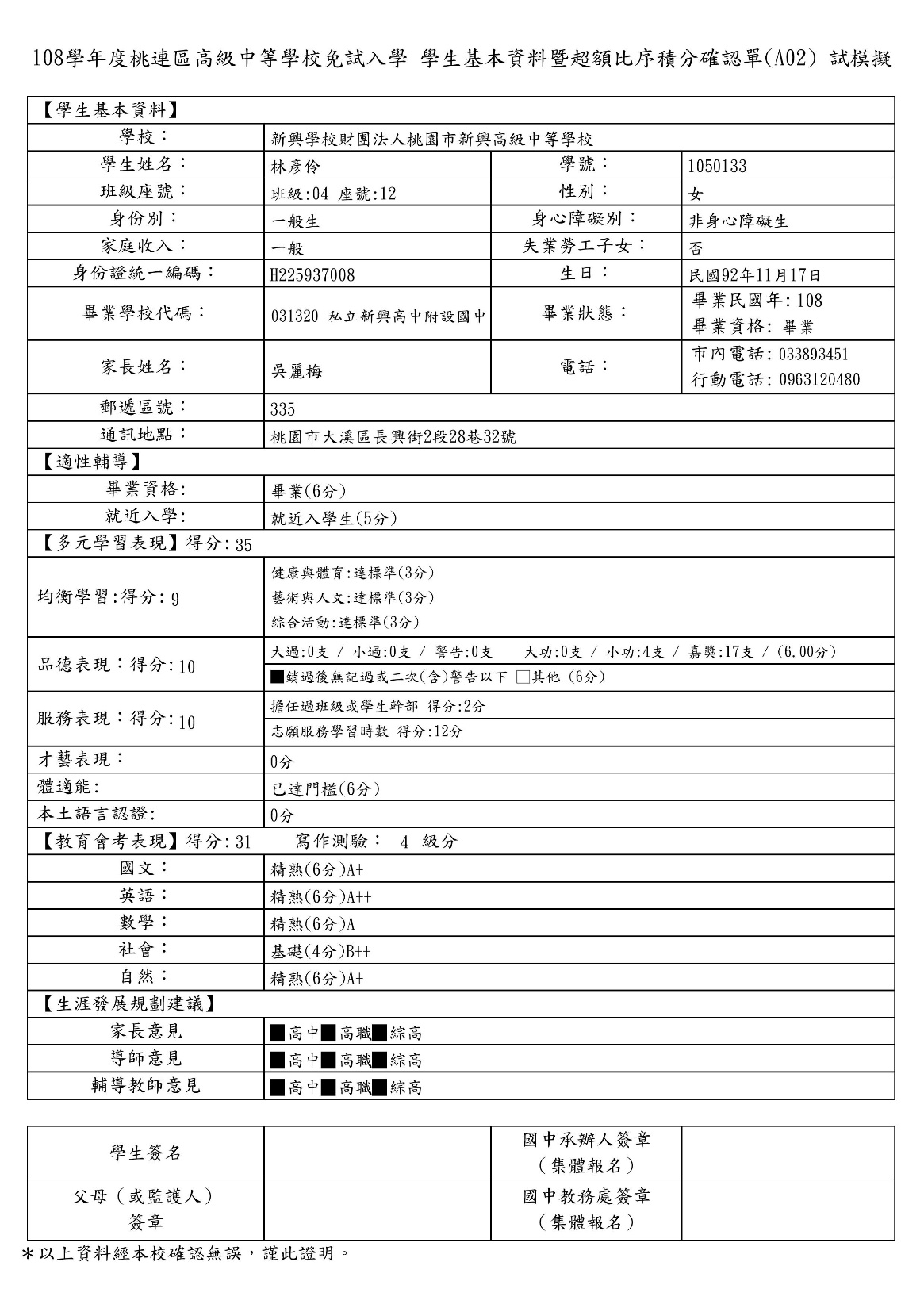 (11分)
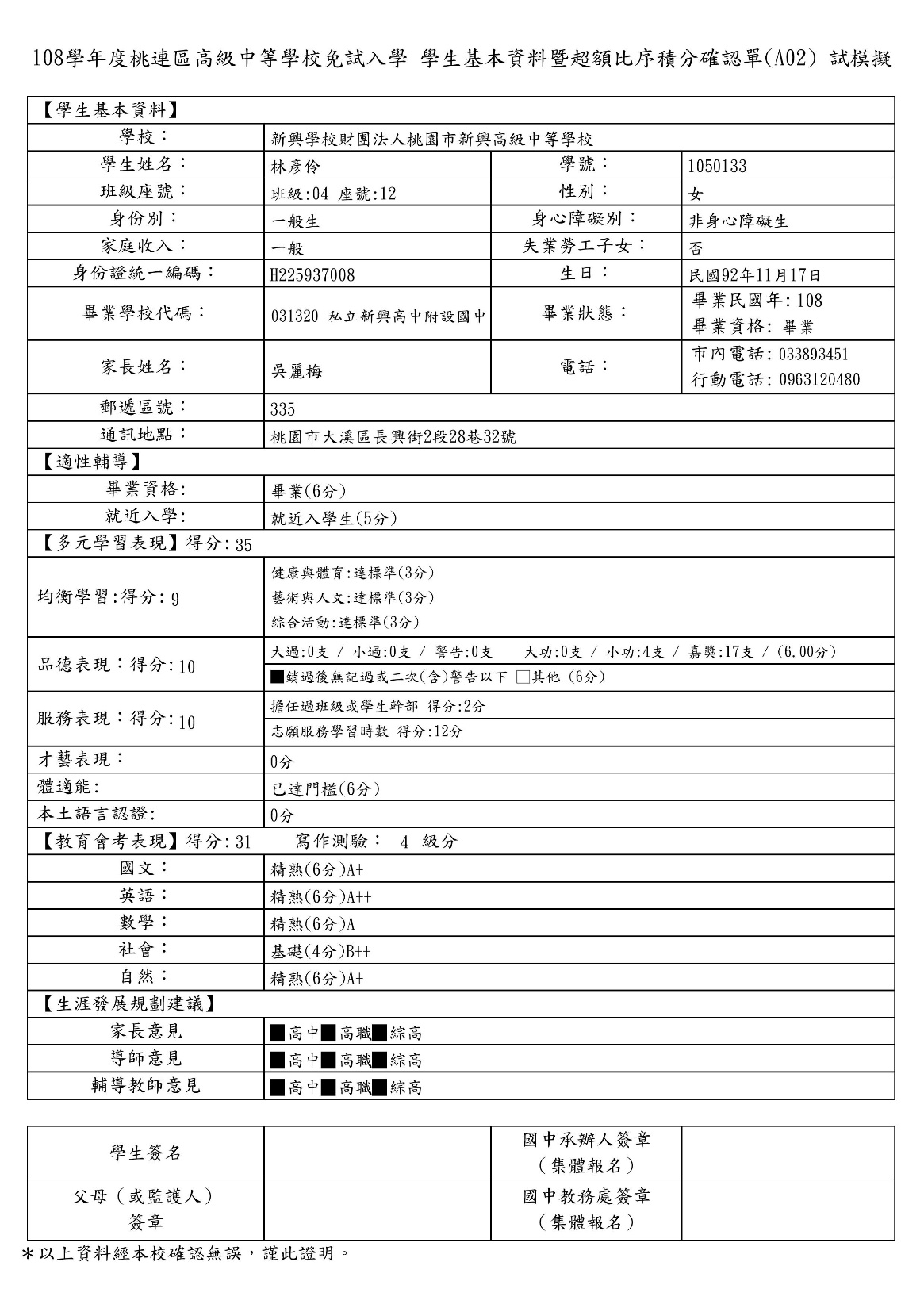 (6分)
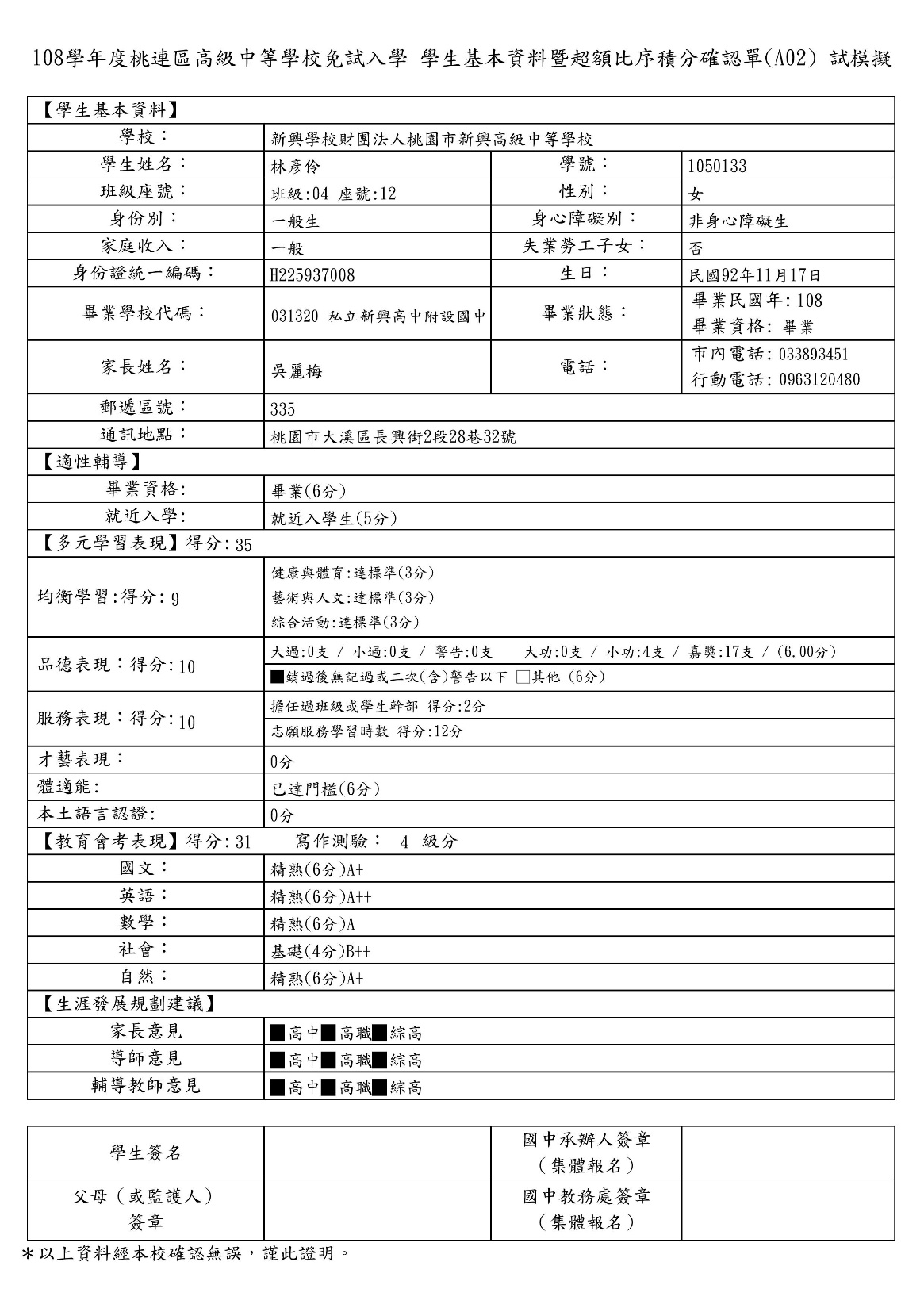 (6分)
四、免試志願選填流程
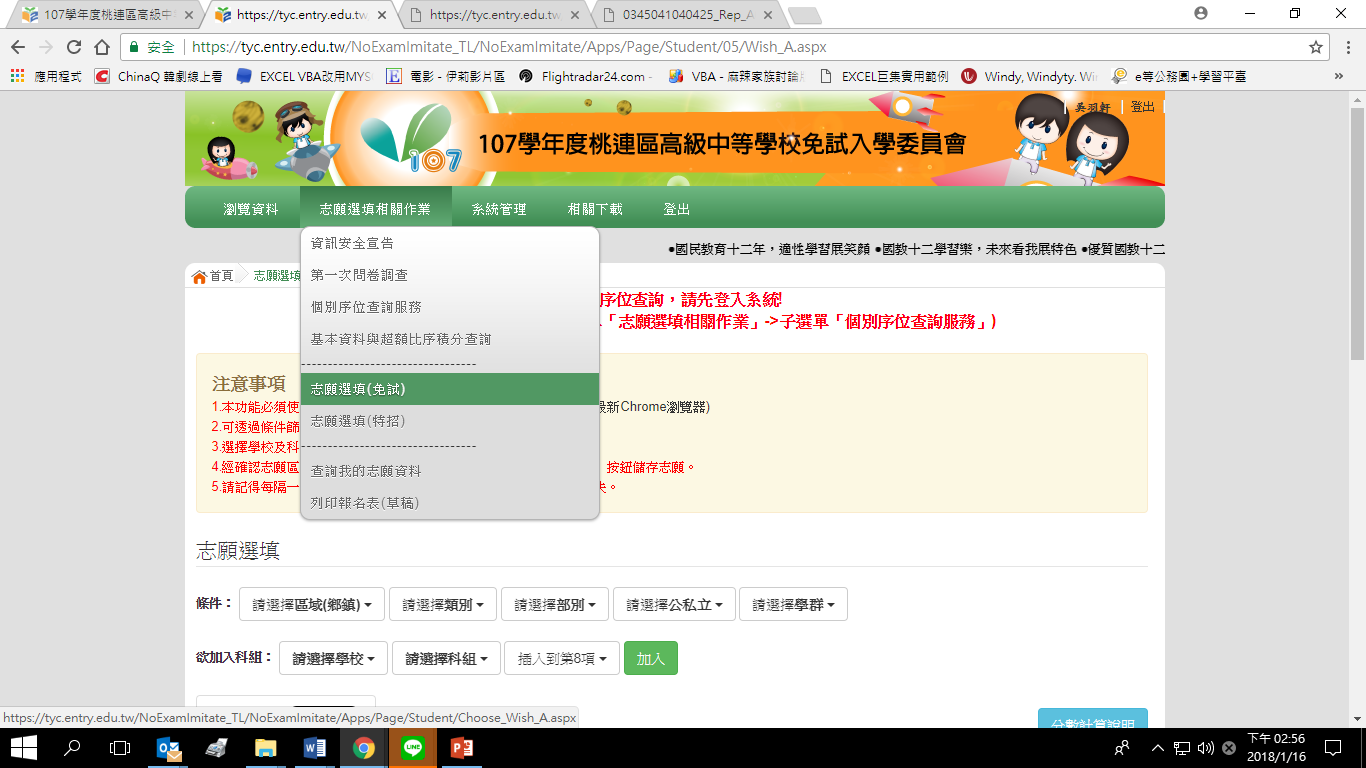 步驟三、選取-志願學校、科組加入
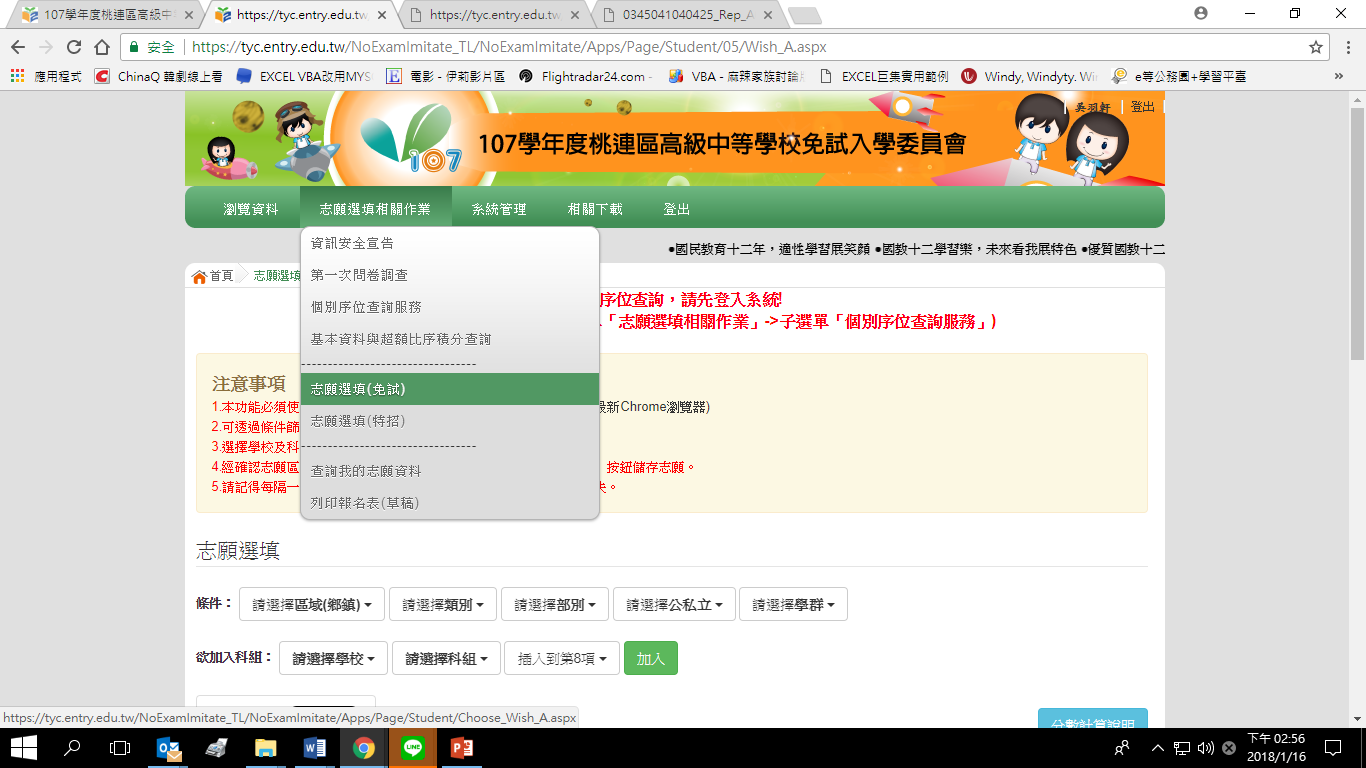 1
志願選填
1
志願選填
加入
選擇科別
4
3
選擇學校
2
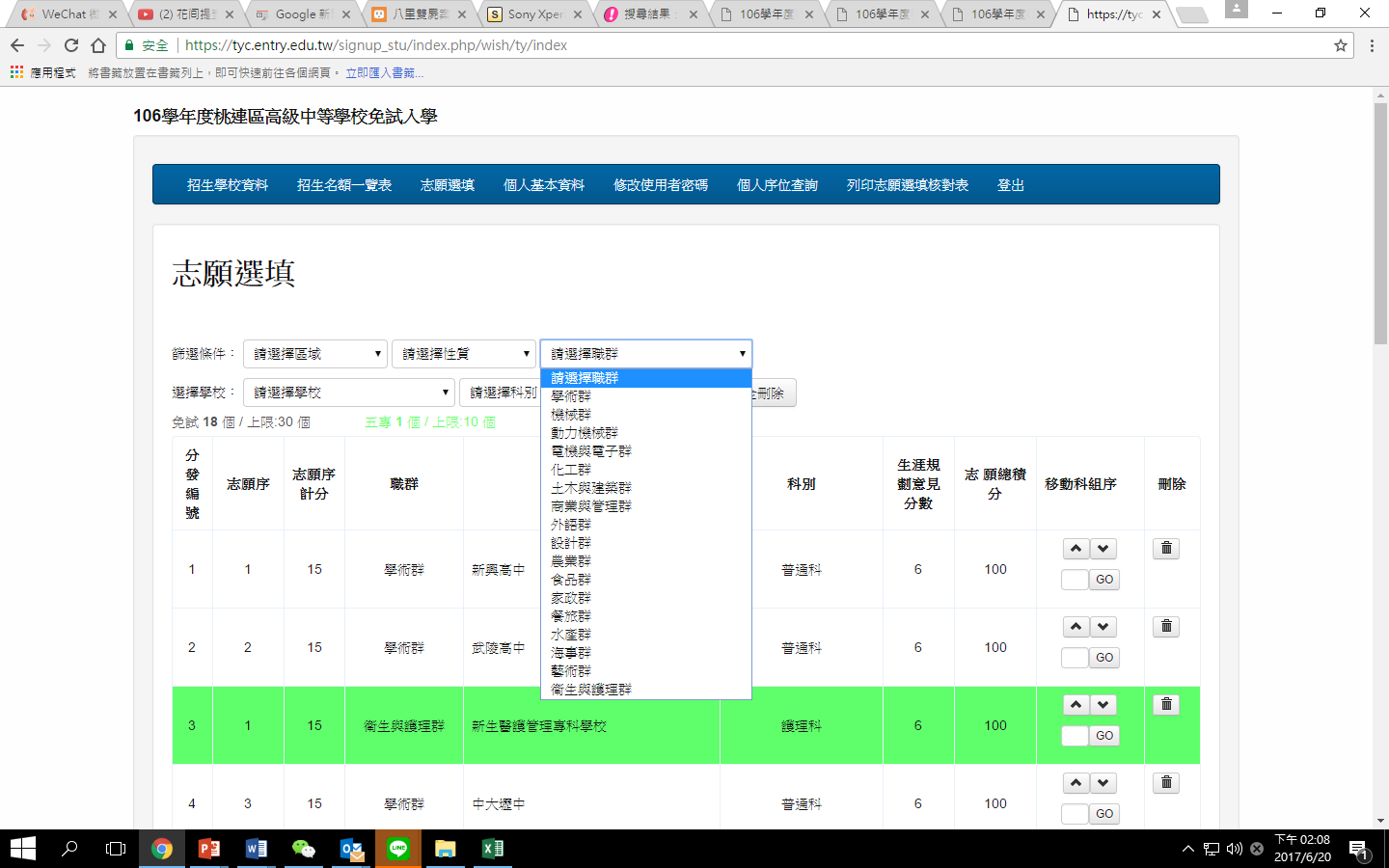 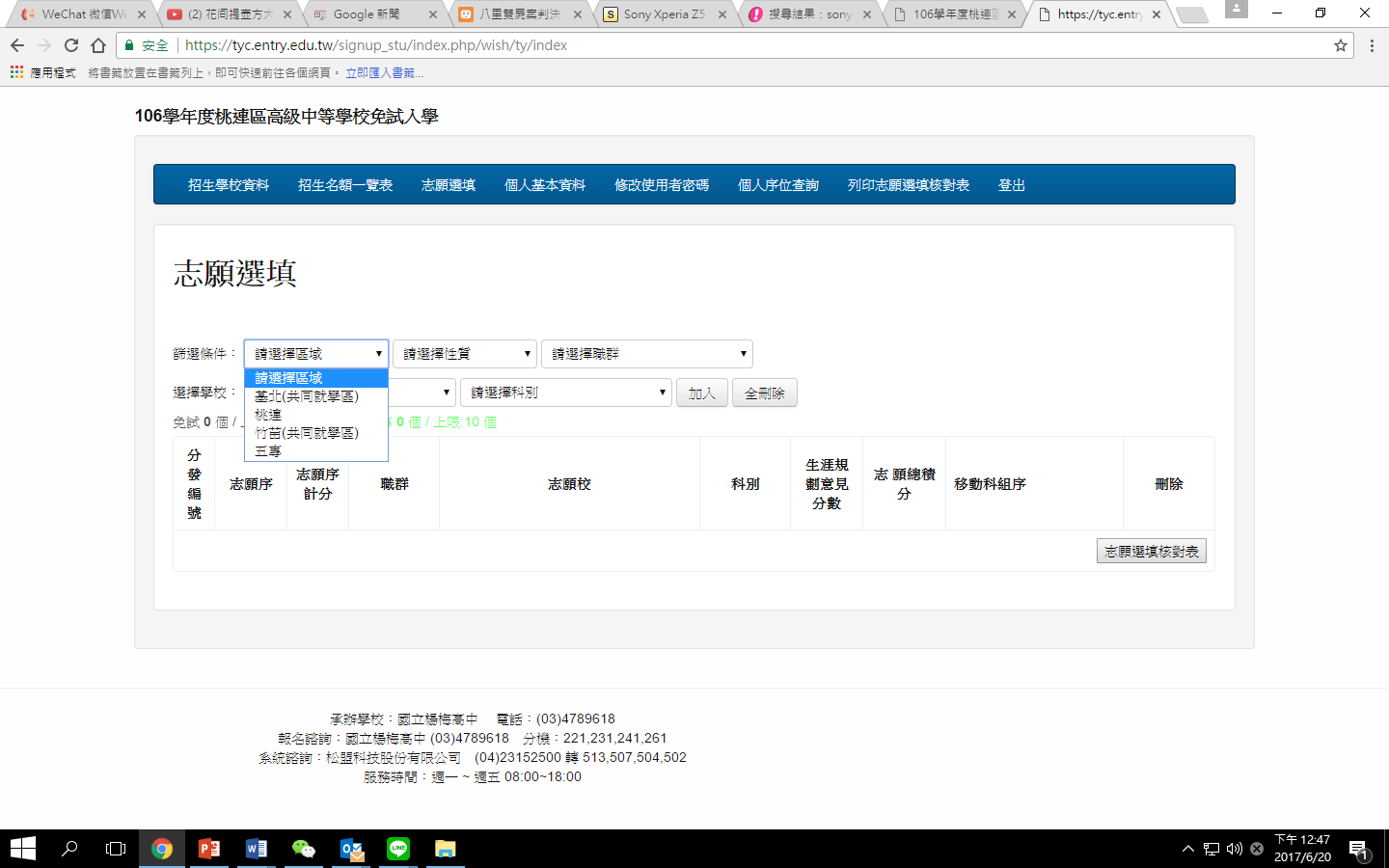 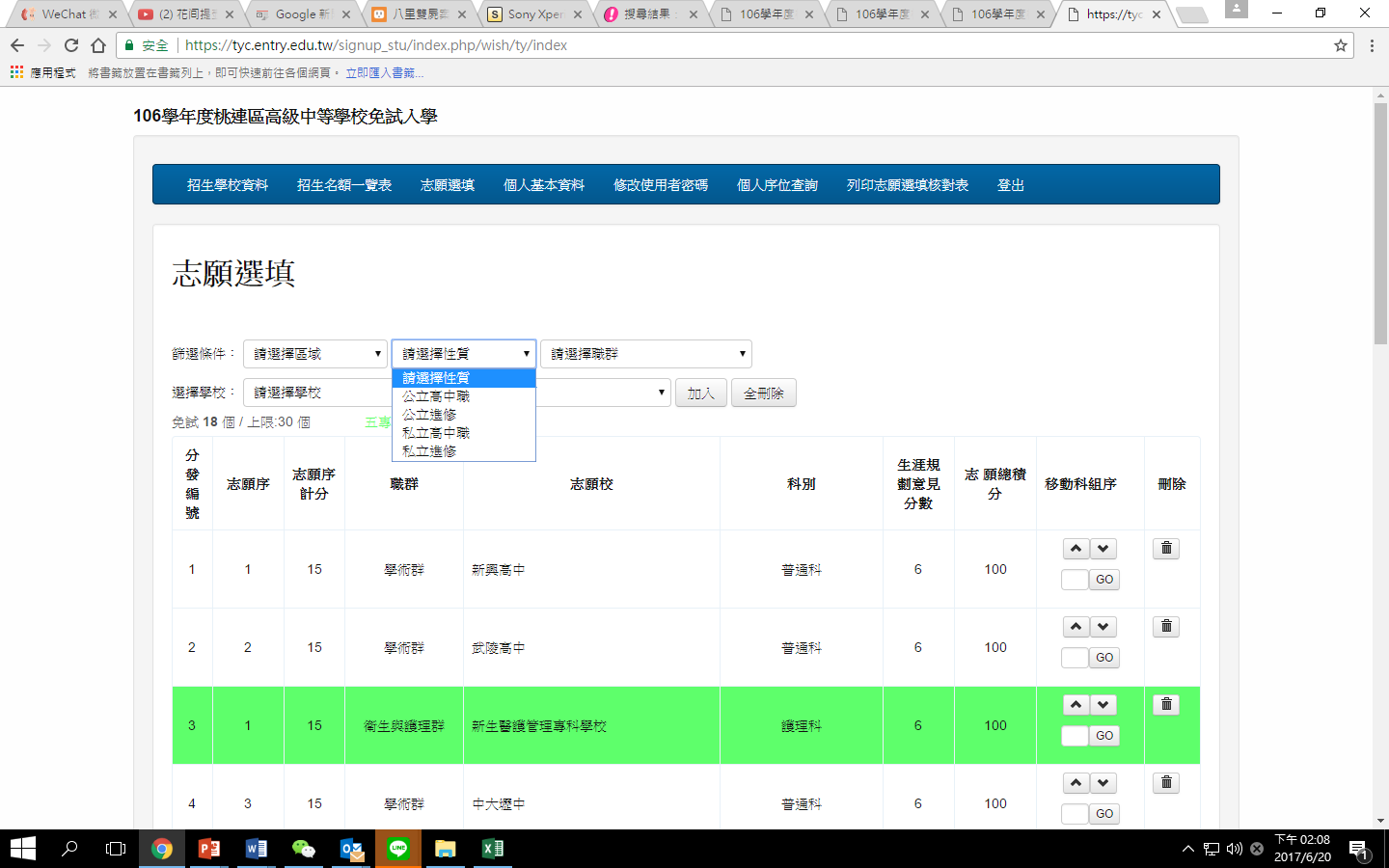 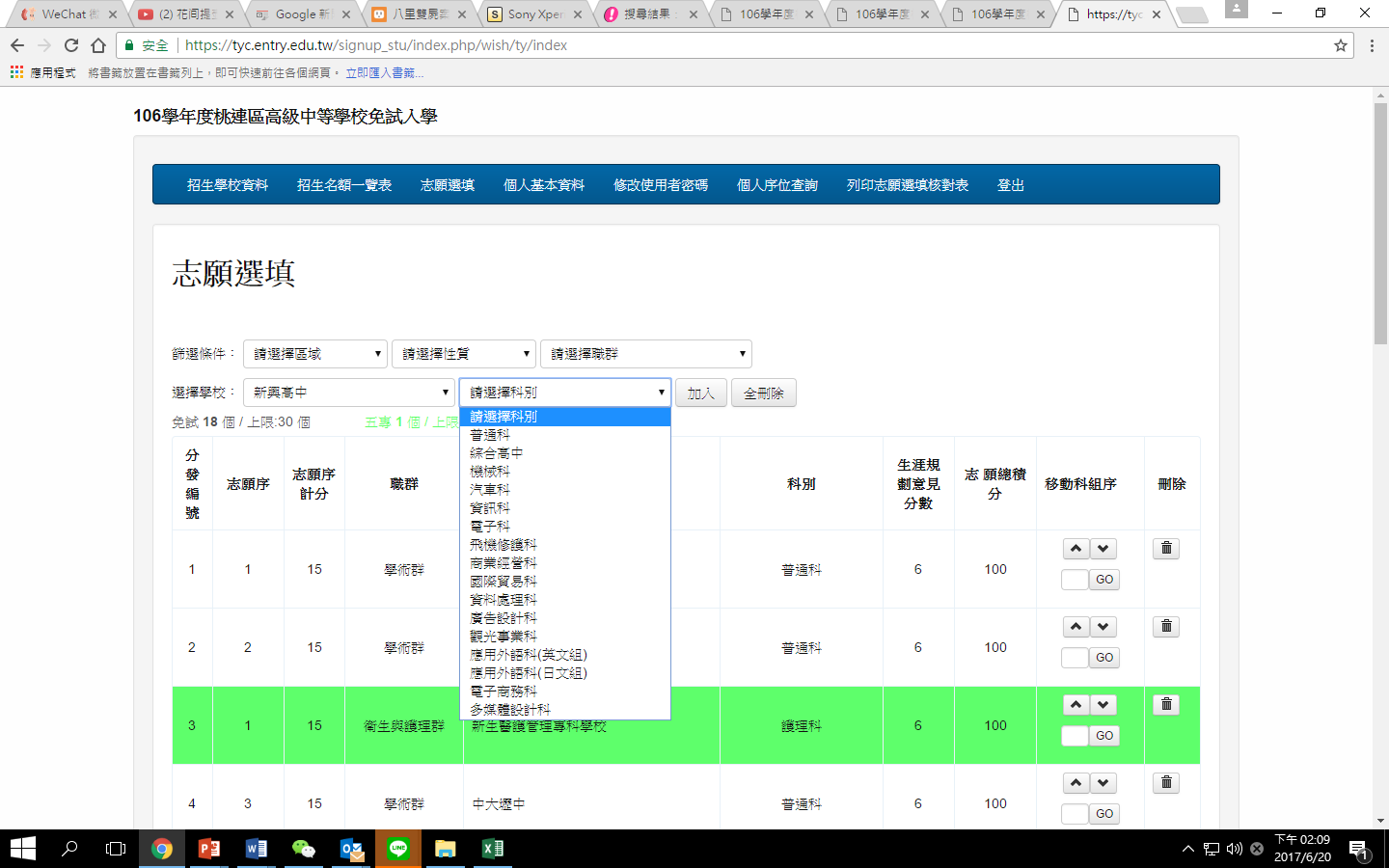 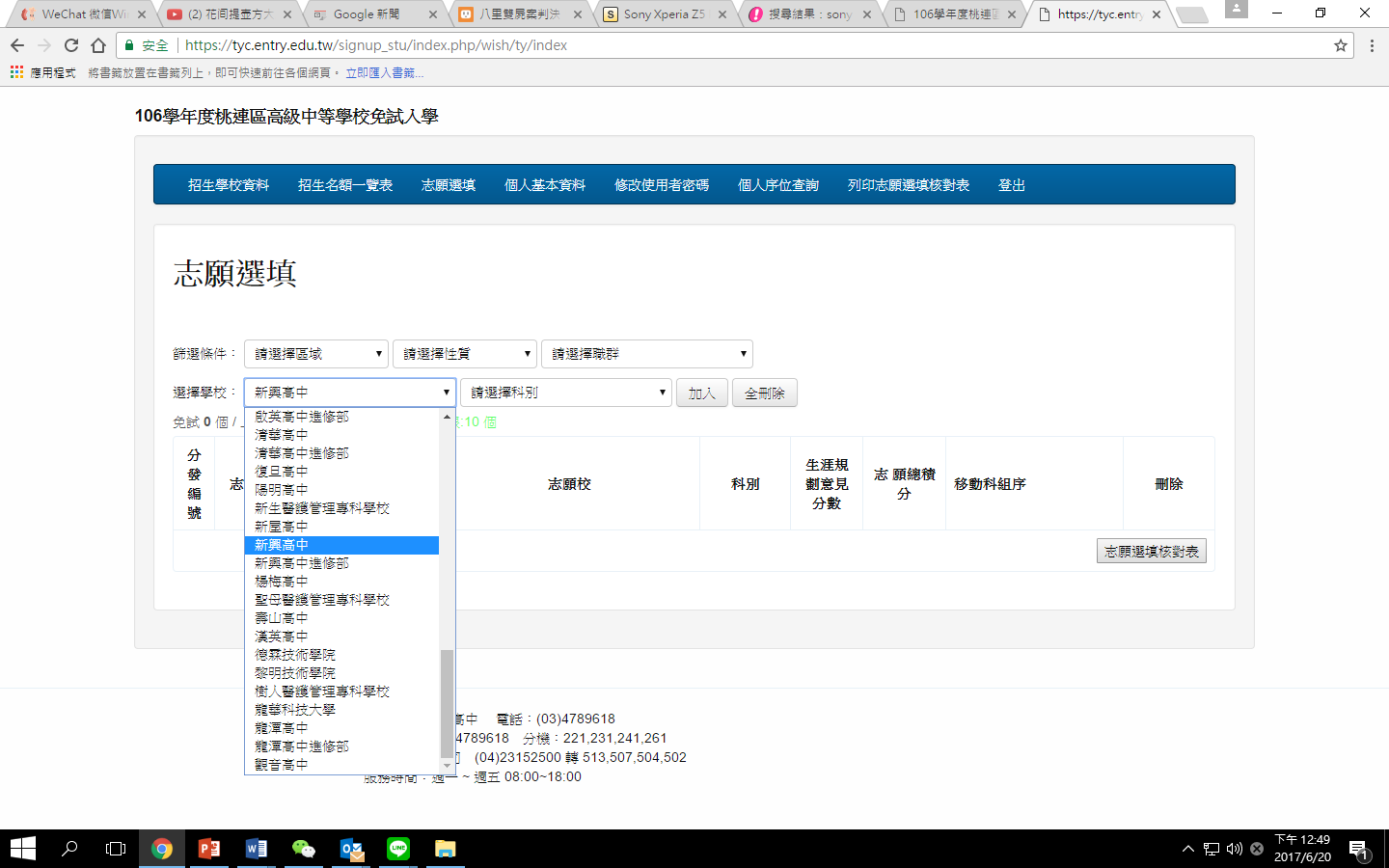 五、免試志願選填流程
步驟三、選取-志願學校、科組加入
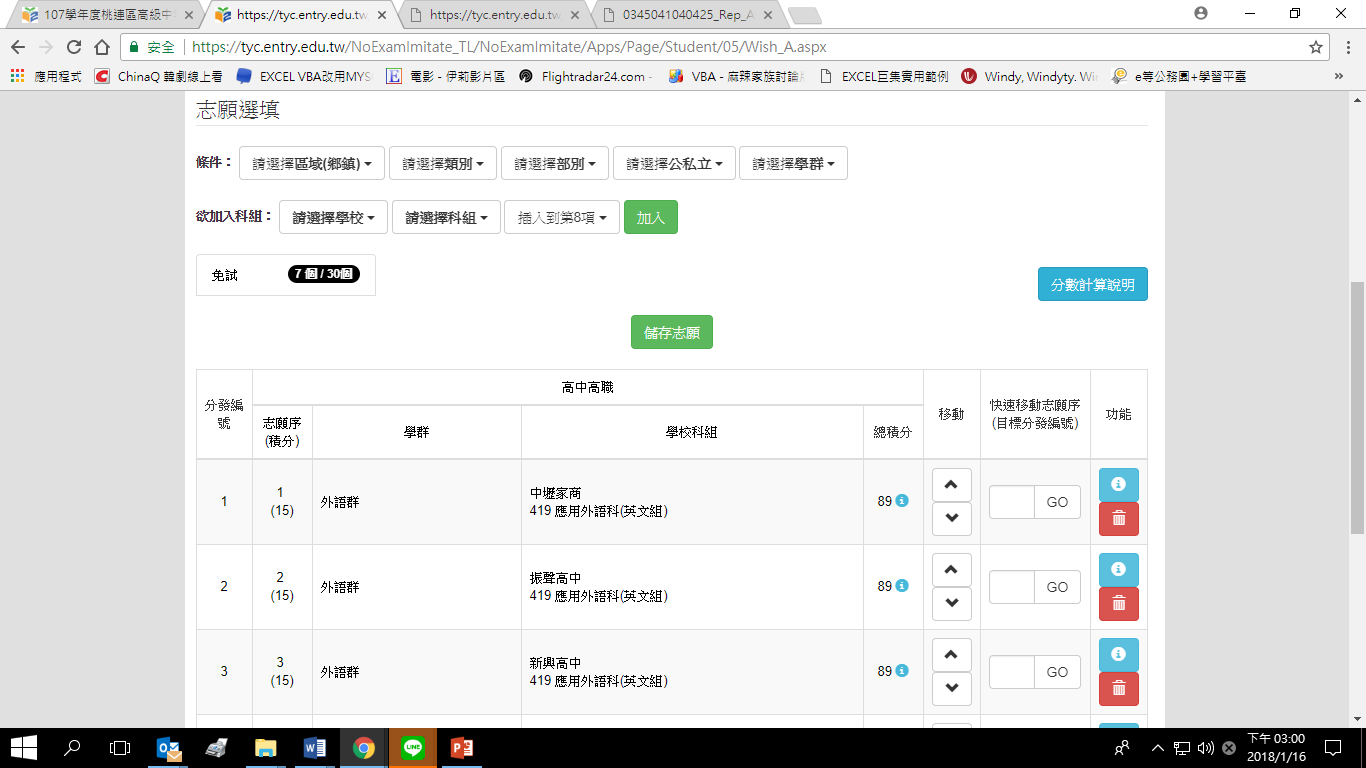 志願選填
選擇科別
選擇學校
2
加入
1
3
五、免試志願選填流程
選擇科別
3
重要步驟
步驟四、排序-調整校科志願序
選擇學校
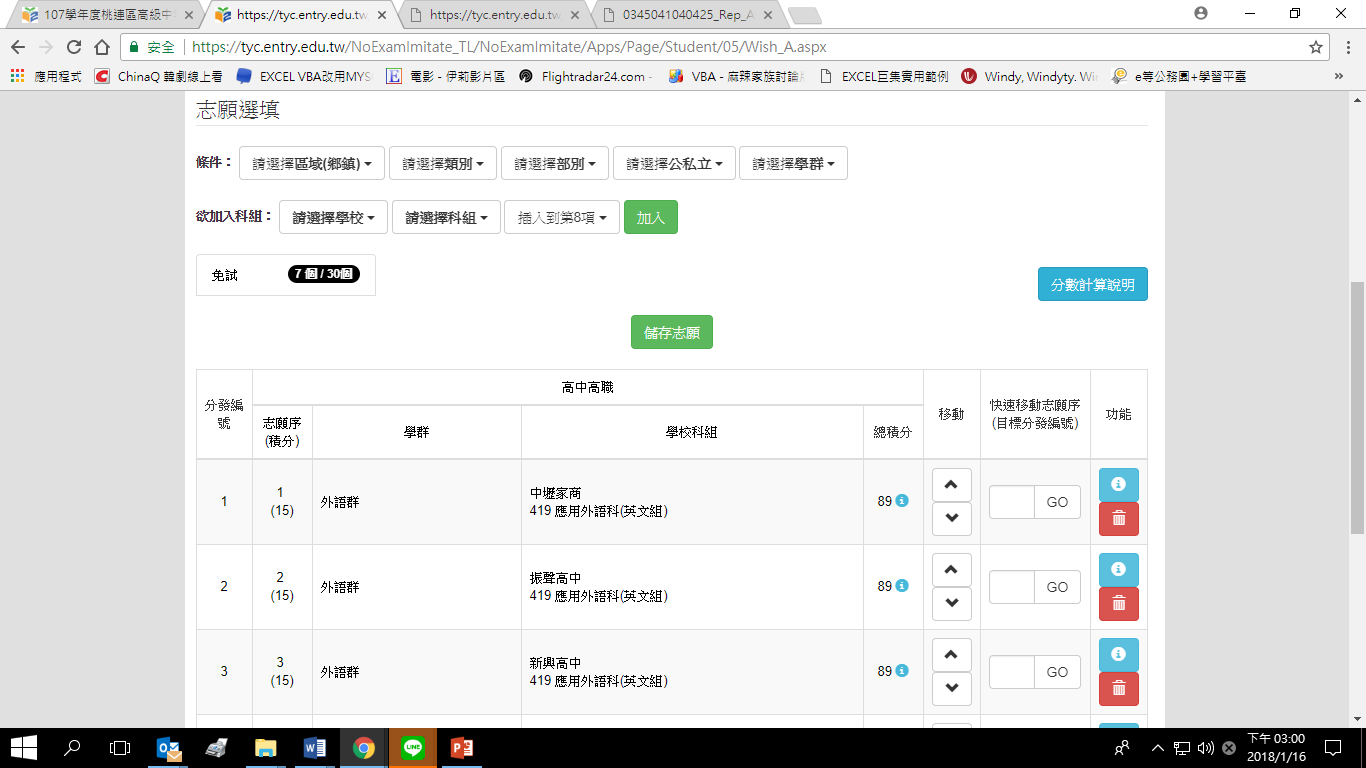 2
加入
4
選取上下箭頭調整志願順序
1
五、免試志願選填流程
步驟五、檢查列印-查詢我的志願資料
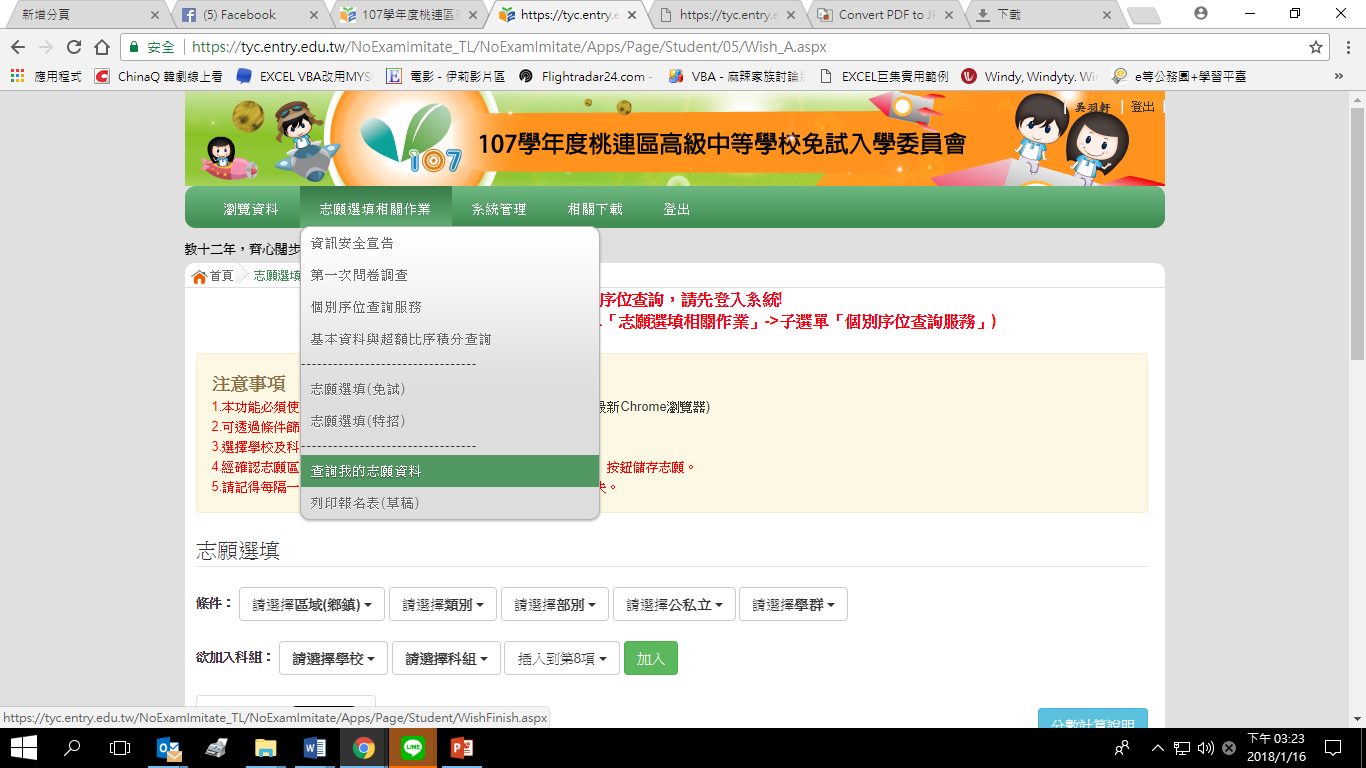 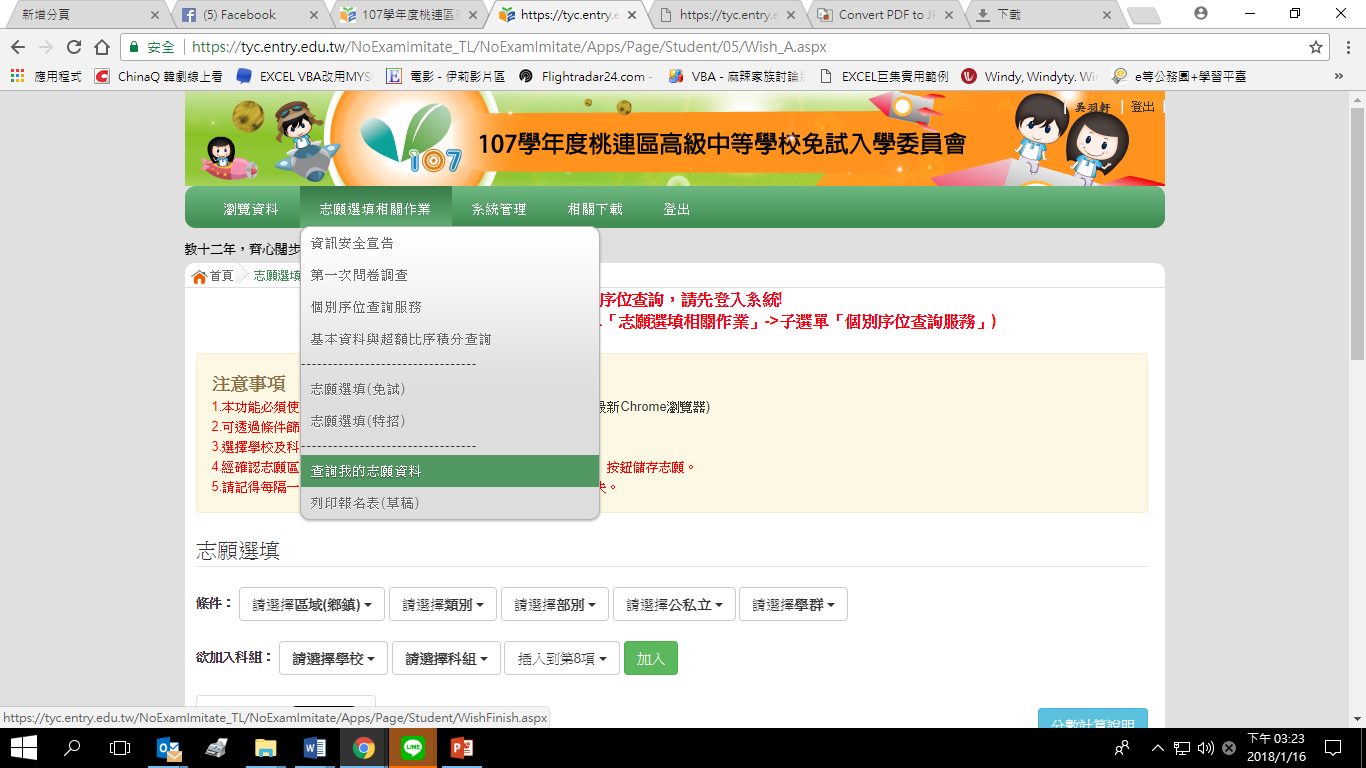 五、免試志願選填流程
步驟五、檢查列印-查詢我的志願資料
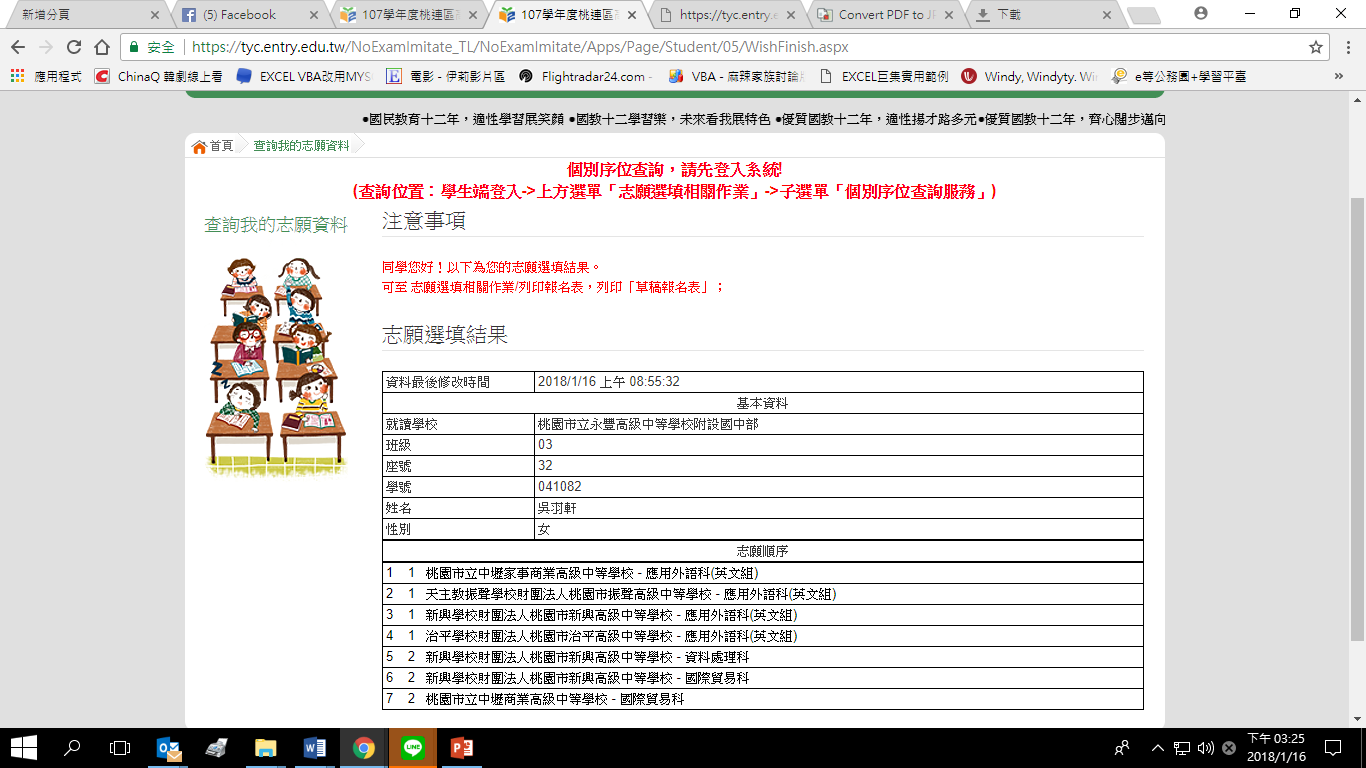 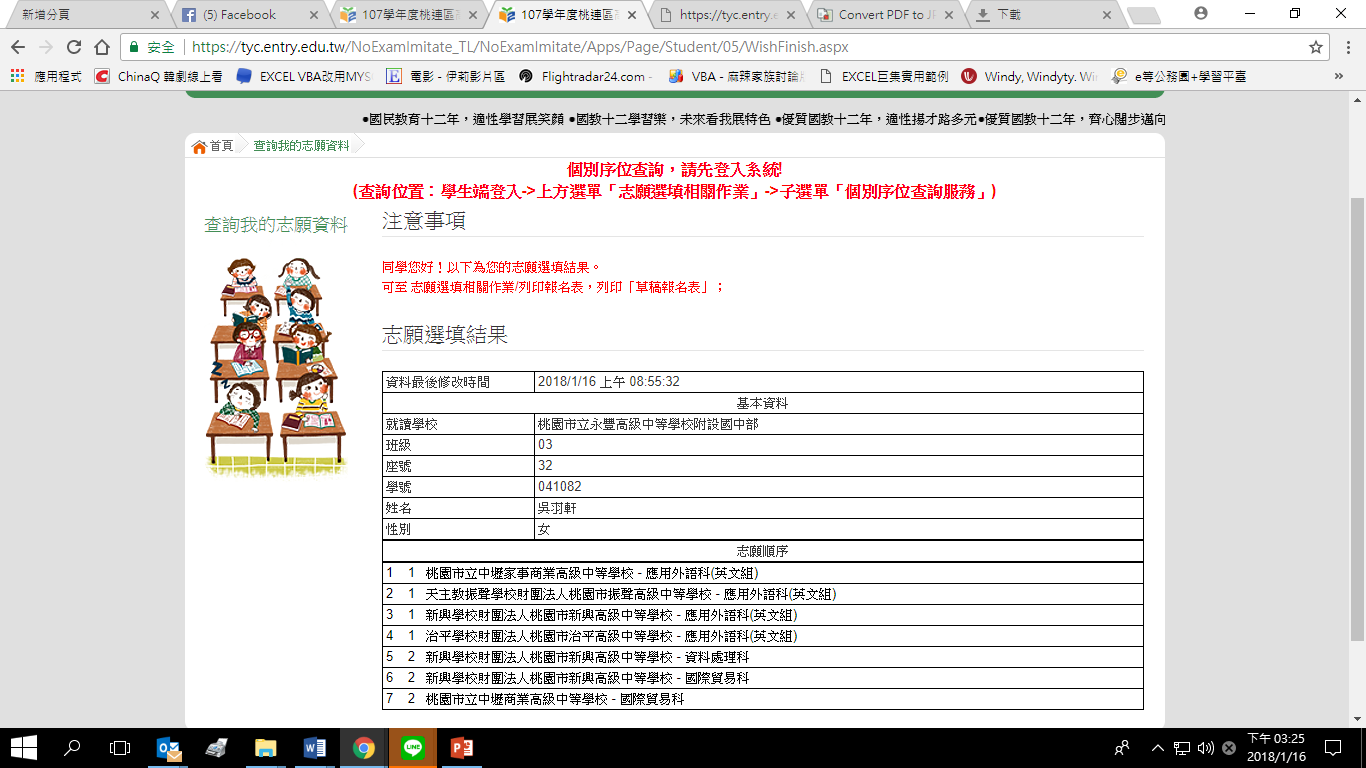 五、免試志願選填流程
步驟五、檢查列印-列印報名表檢查
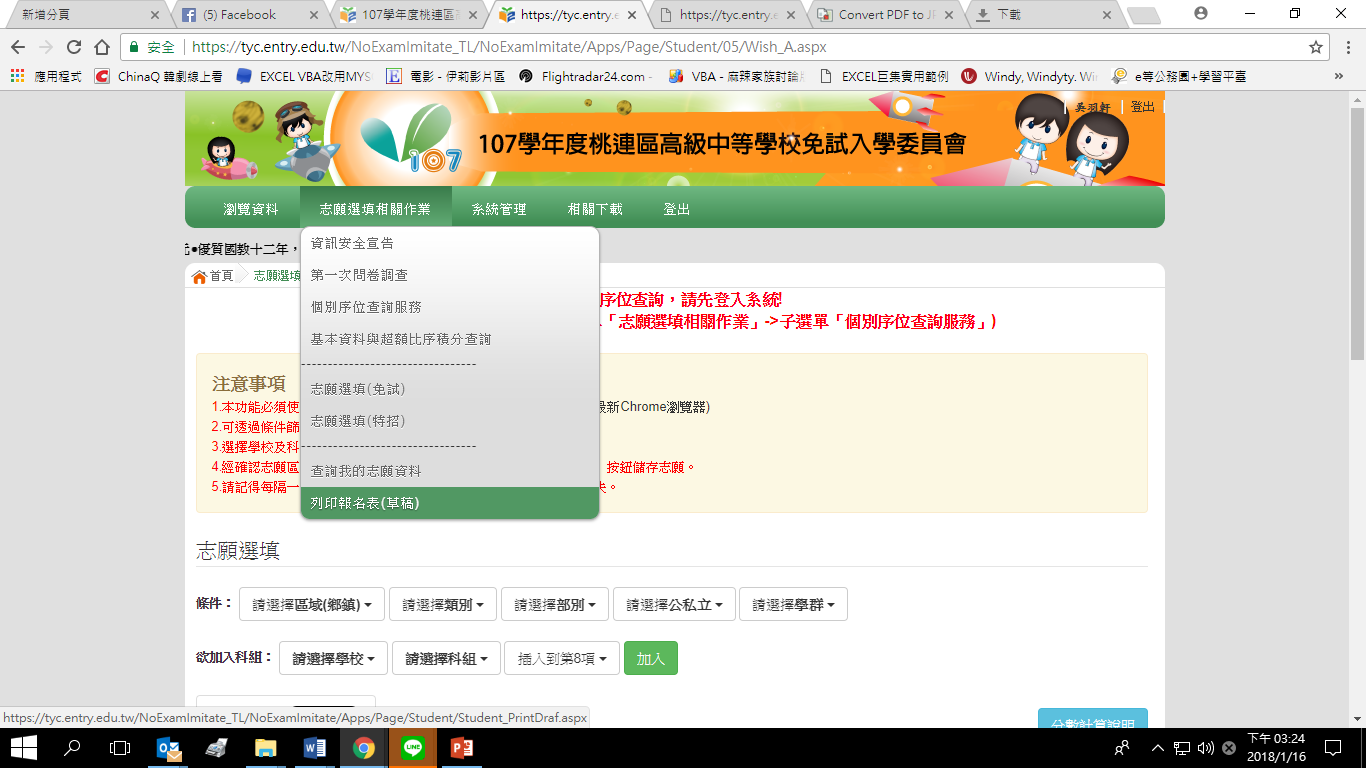 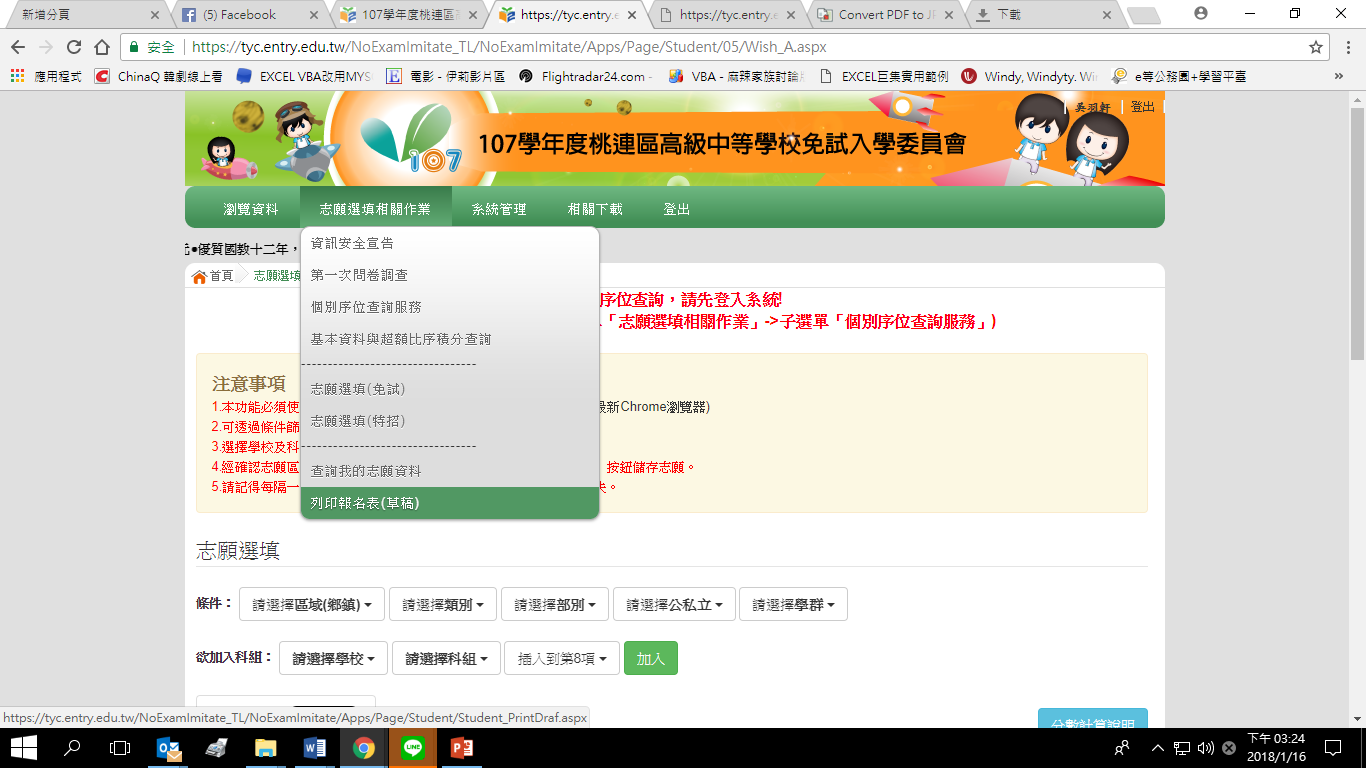 四、免試志願選填流程
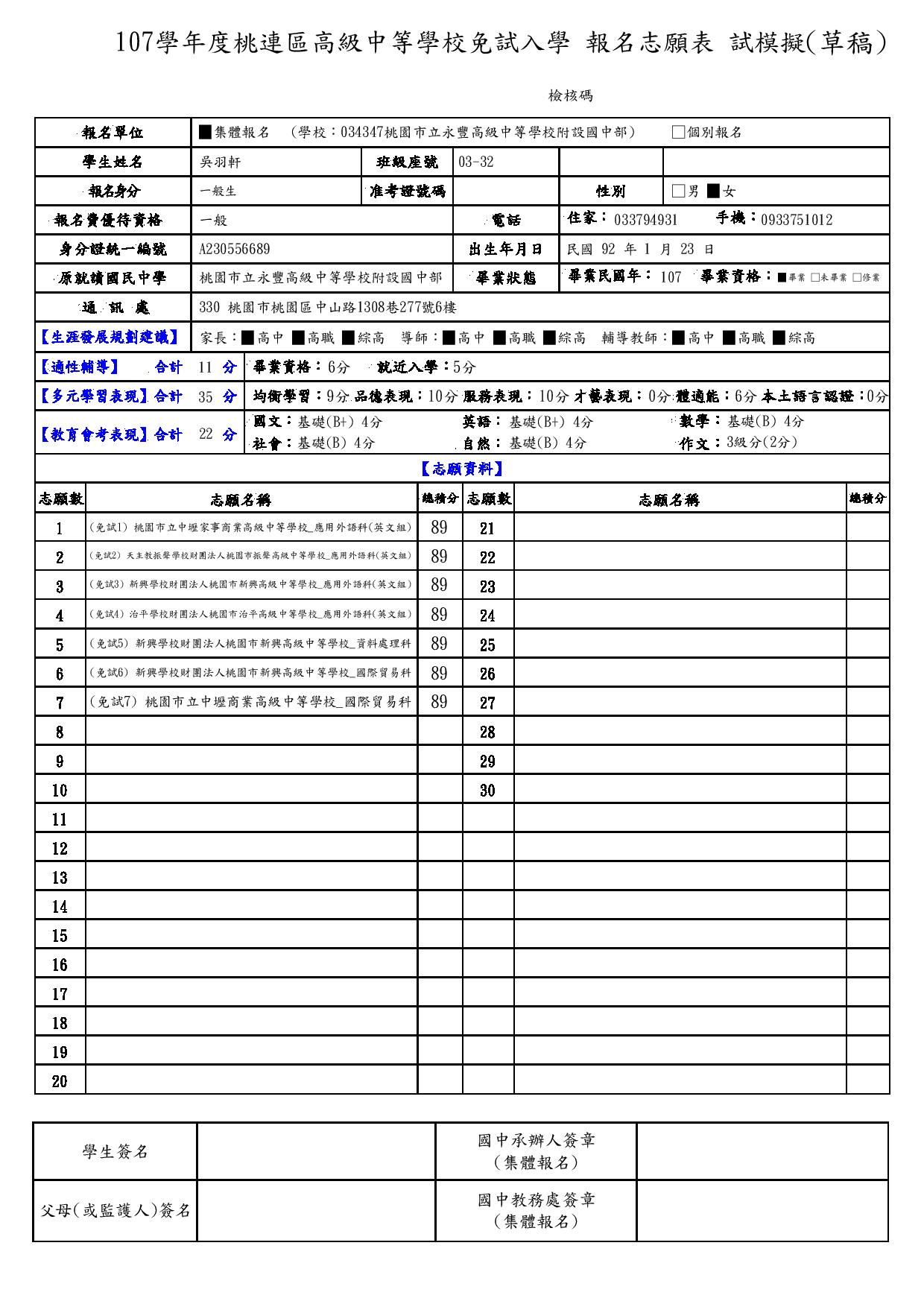 步驟四、檢查-檢查校科志願序及總積分
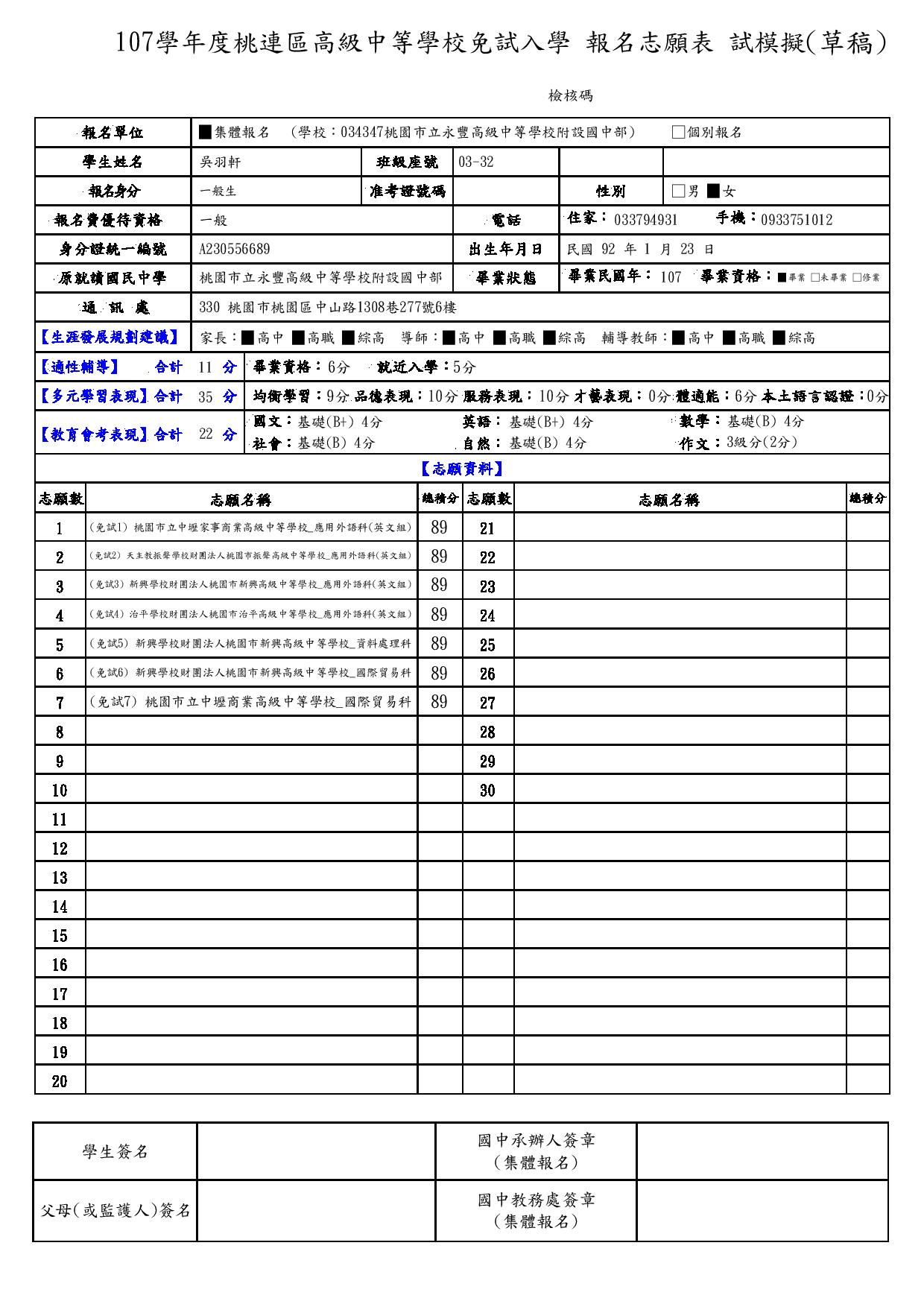 六、小叮嚀
叮嚀1：透過個別序位知道學生在全桃園市的超額       比序總分排名。
叮嚀2：今年在各項總分及選填校科相同前提下，       個別序位可以看出錄取優先順序。叮嚀3：務必以前三志願分錄取學校!!!!(善用同       群連續填)
53
簡報完畢
祝福每位同學金榜題名
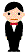